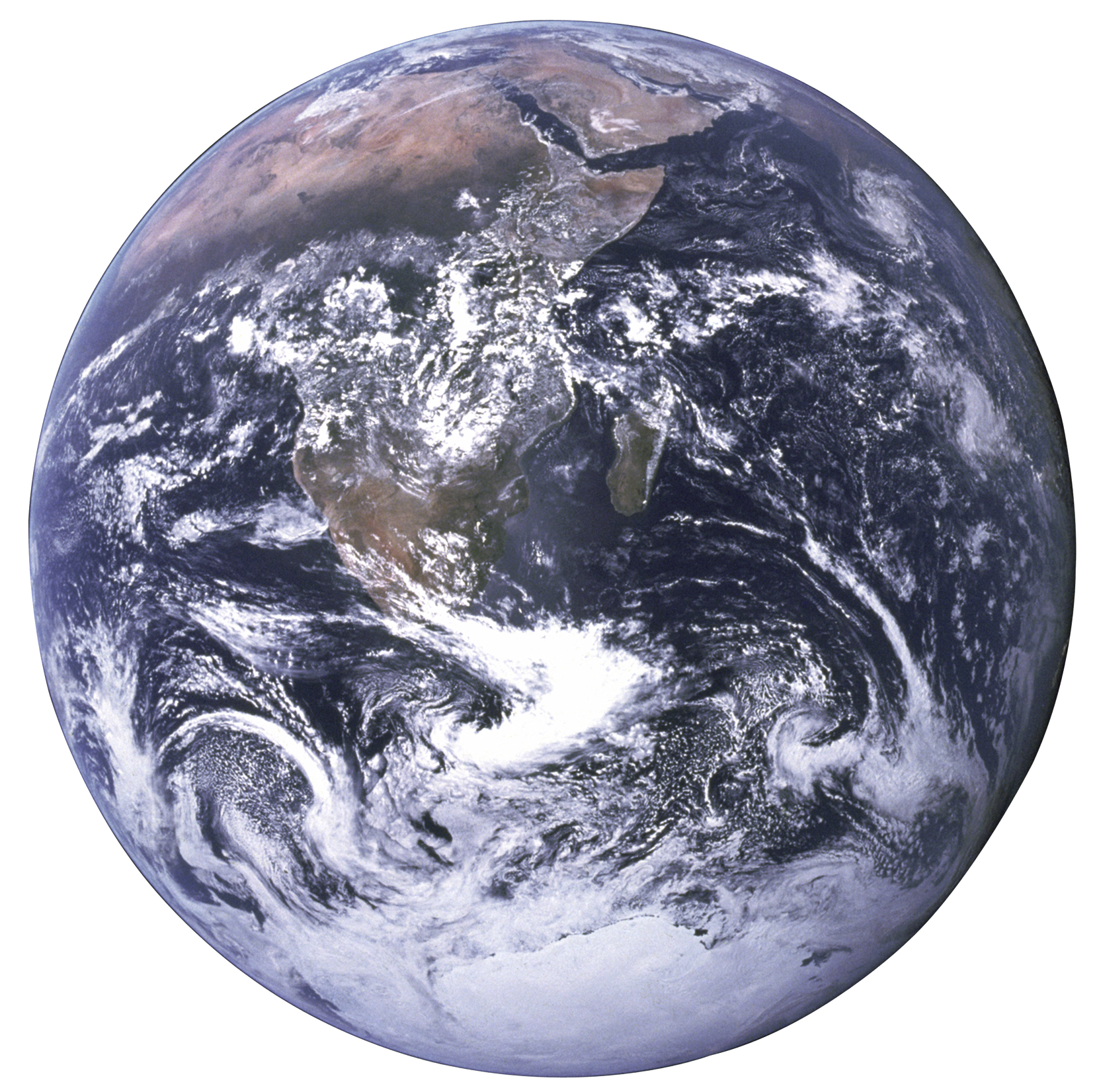 Changing Planet − Earth and Life Through Time
2014 GIFT Workshop
Mark Nielsen, Howard Hughes Medical Institute
Heather Olins, Harvard University
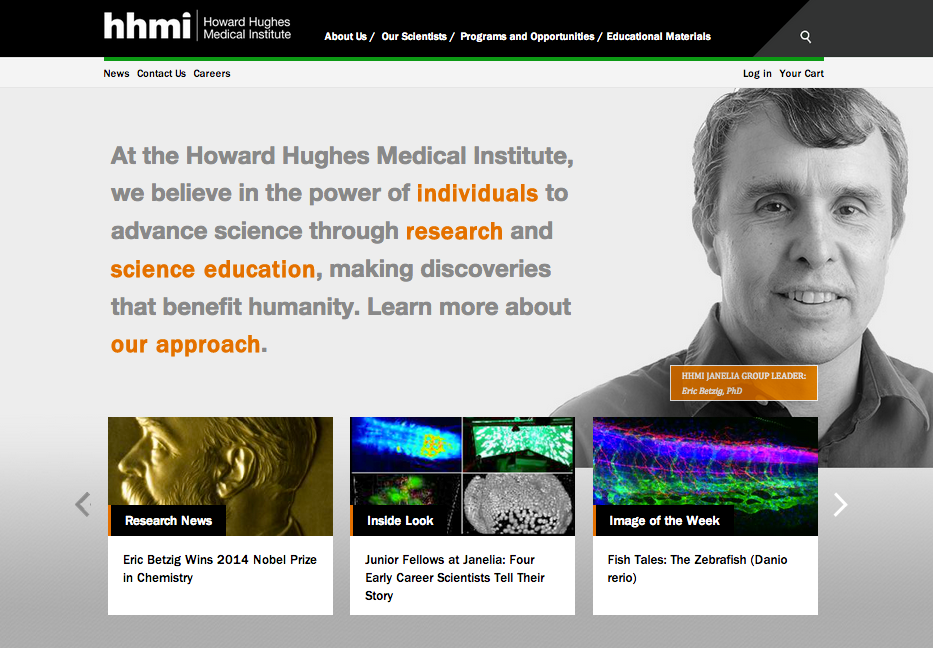 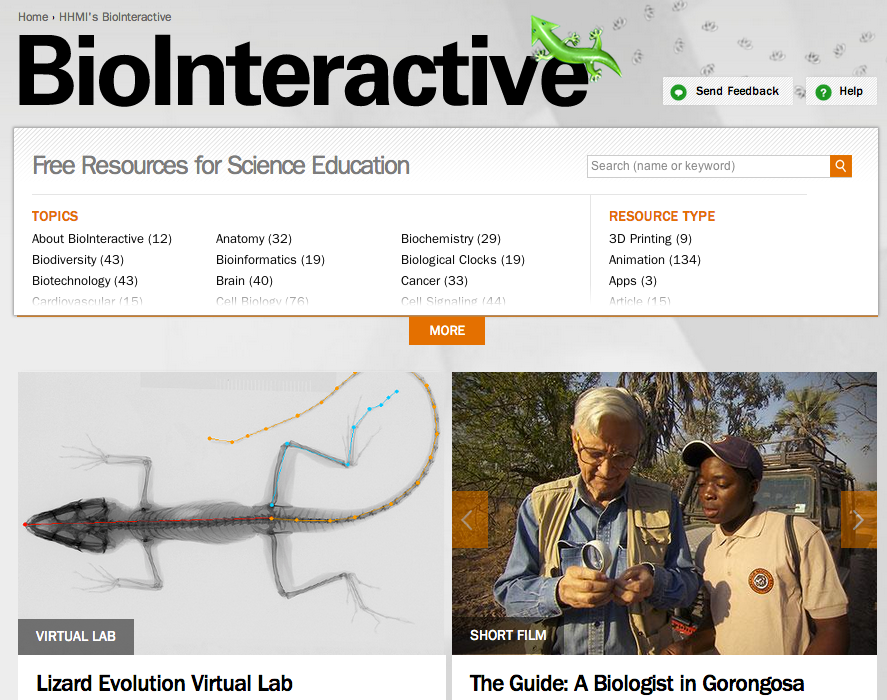 Website link:
www.BioInteractive.org
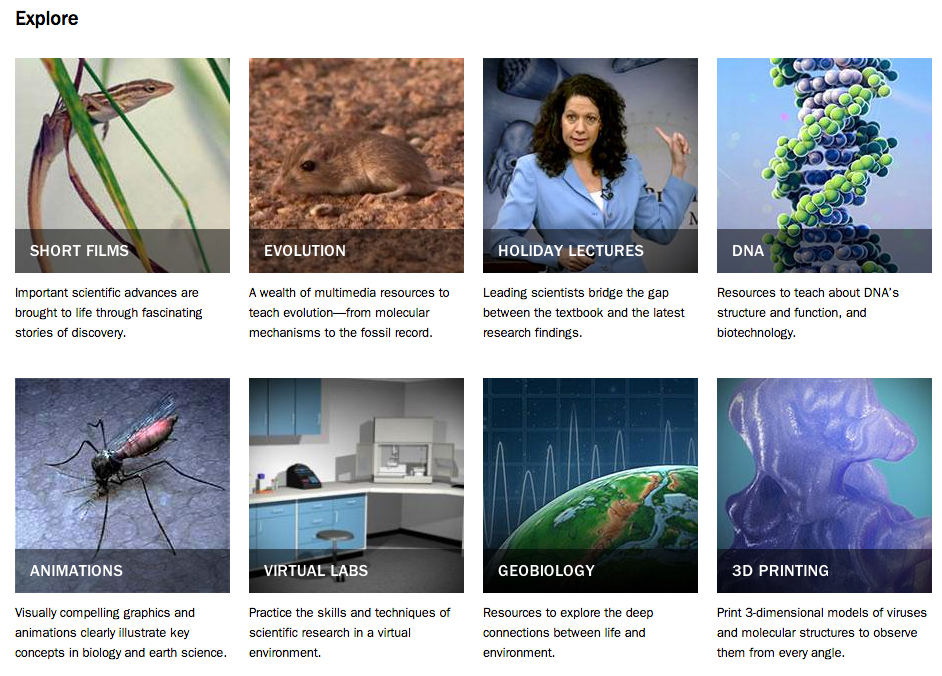 Understanding life on Earth must include an understanding of how biology interacts with the environment. 

Our resources highlight the long and dynamic history of the Earth and how life has shaped —and been shaped by— the environment.
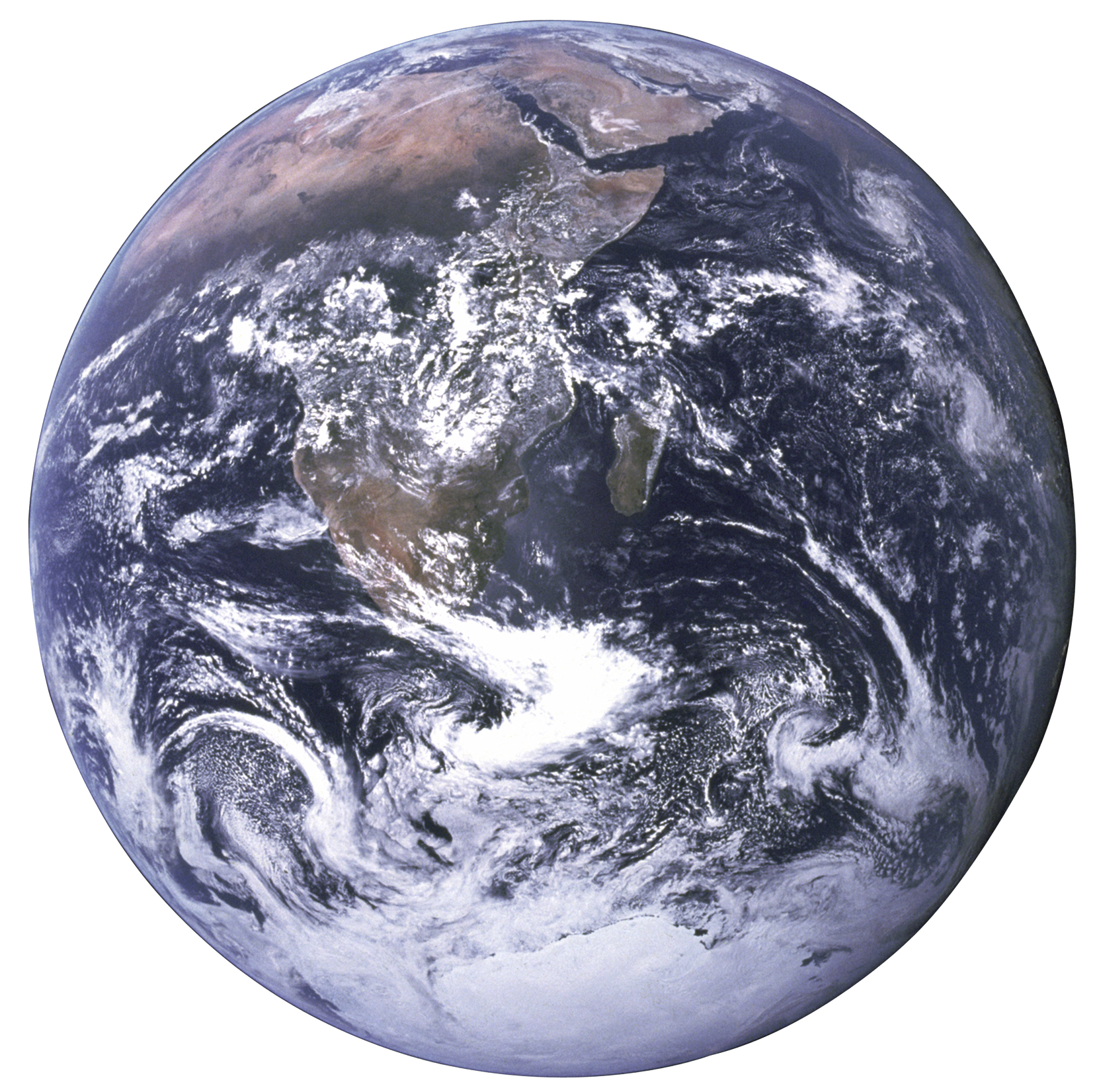 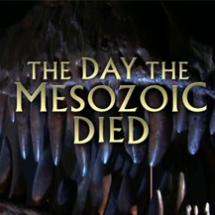 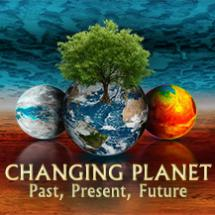 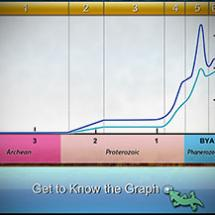 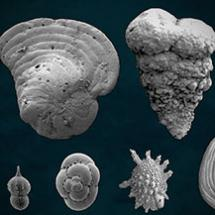 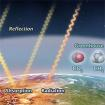 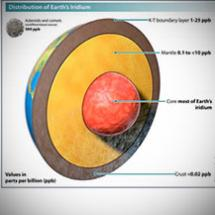 Classroom 
Activities
Short Films
Posters
Animations
Lectures
Interactives
OUTLINE FOR TODAY
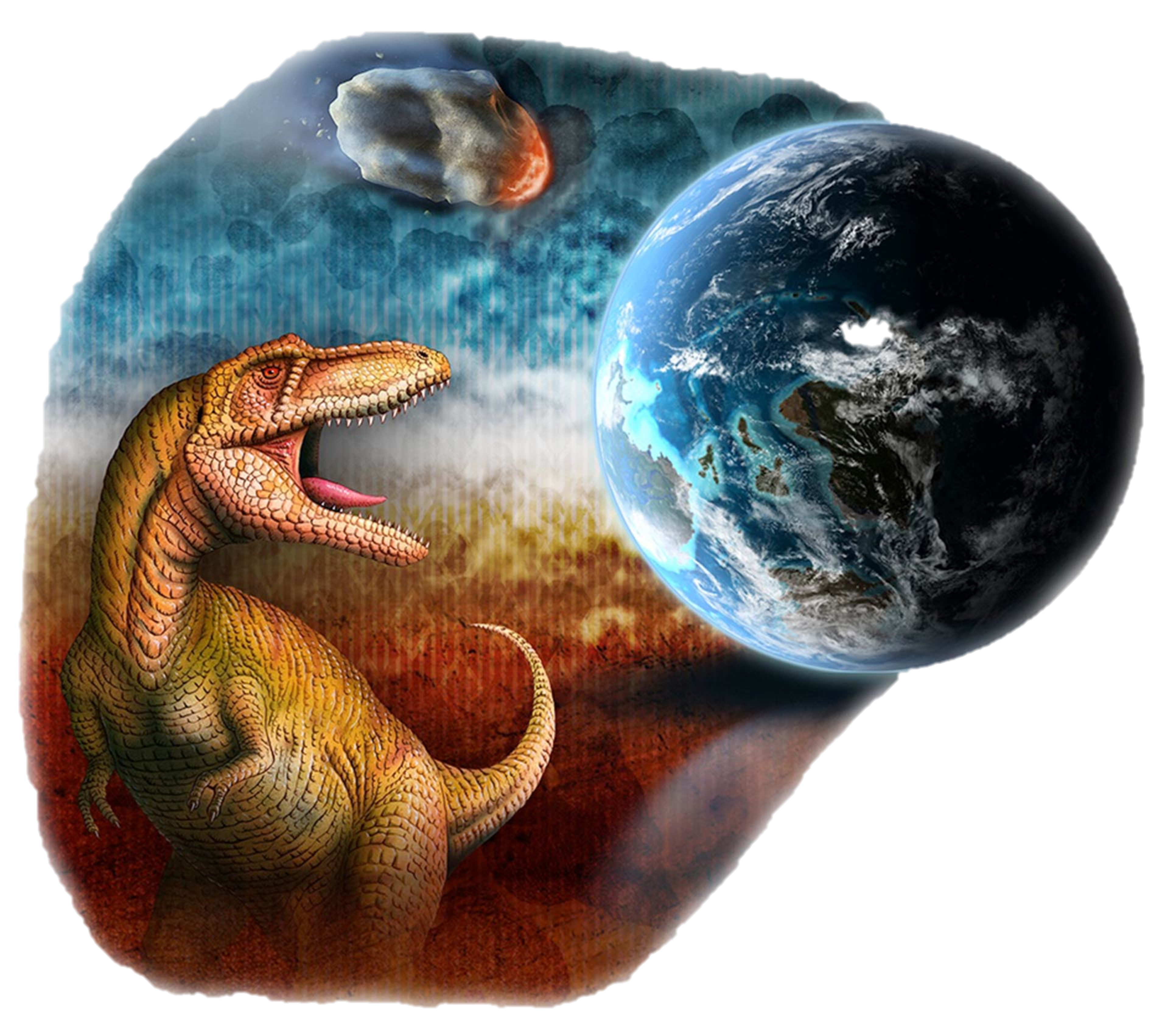 The Day the Mesozoic Died
Finding the Crater Classroom Activity
EarthViewer – exploring climate concepts with a mobile app
Questions and Evaluations
The Day the Mesozoic Died
“This film is intended to engage all students in all science classes.”
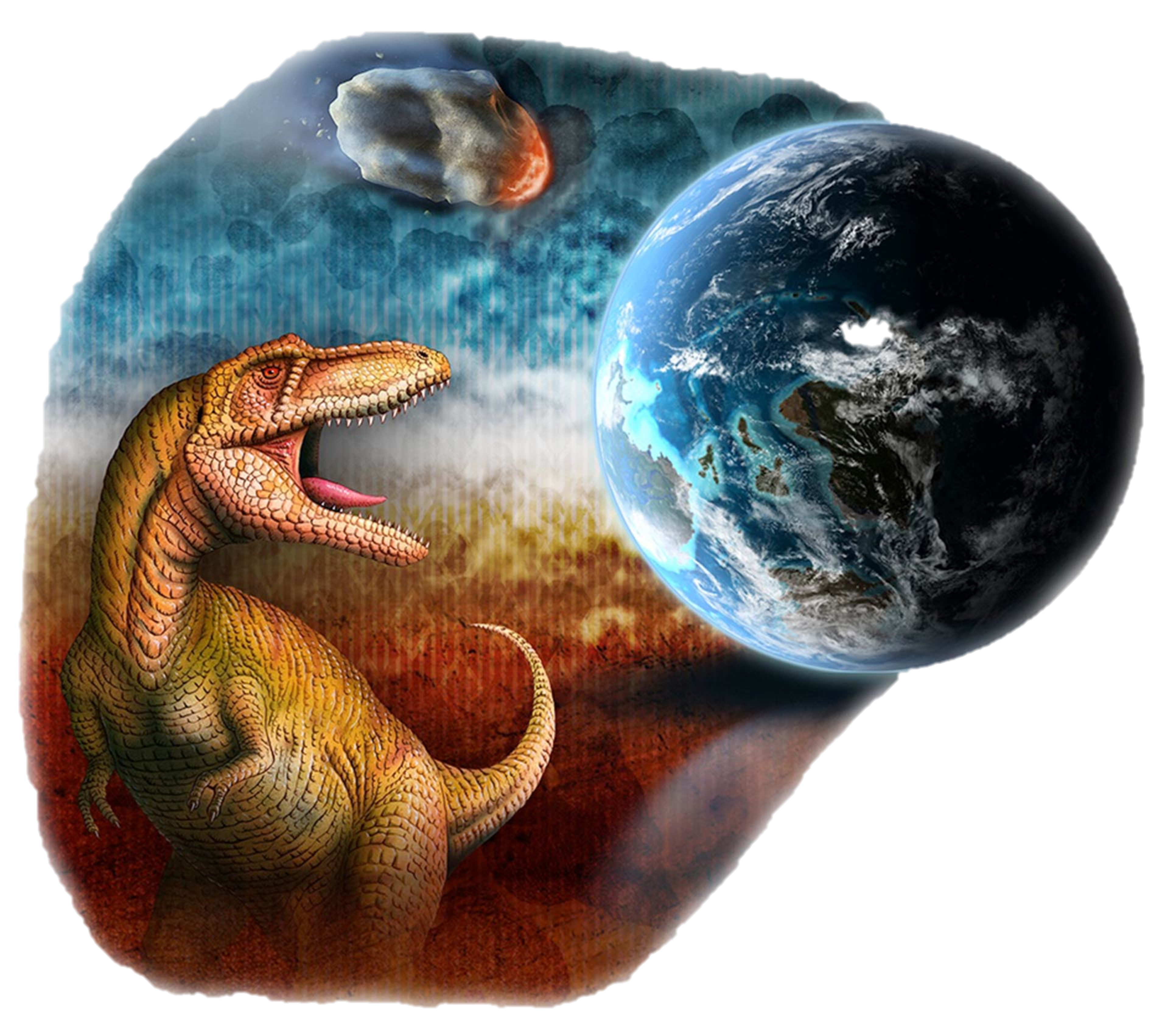 At a Glance Film Guide
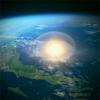 The Day the Mesozoic Died
Classroom Resources
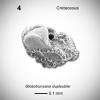 At A Glance Film Guide
Quiz
In Depth Guide
The Day the Mesozoic Died—article
Distribution of Elements in Earth’s Crust
Chemical Signature of an Asteroid
Determining the Size and Energy of the K-T Asteroid
Calculating Iridium Fallout From an Asteroid Impact
Weighing the Evidence for a Mass Extinction
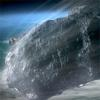 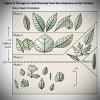 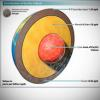 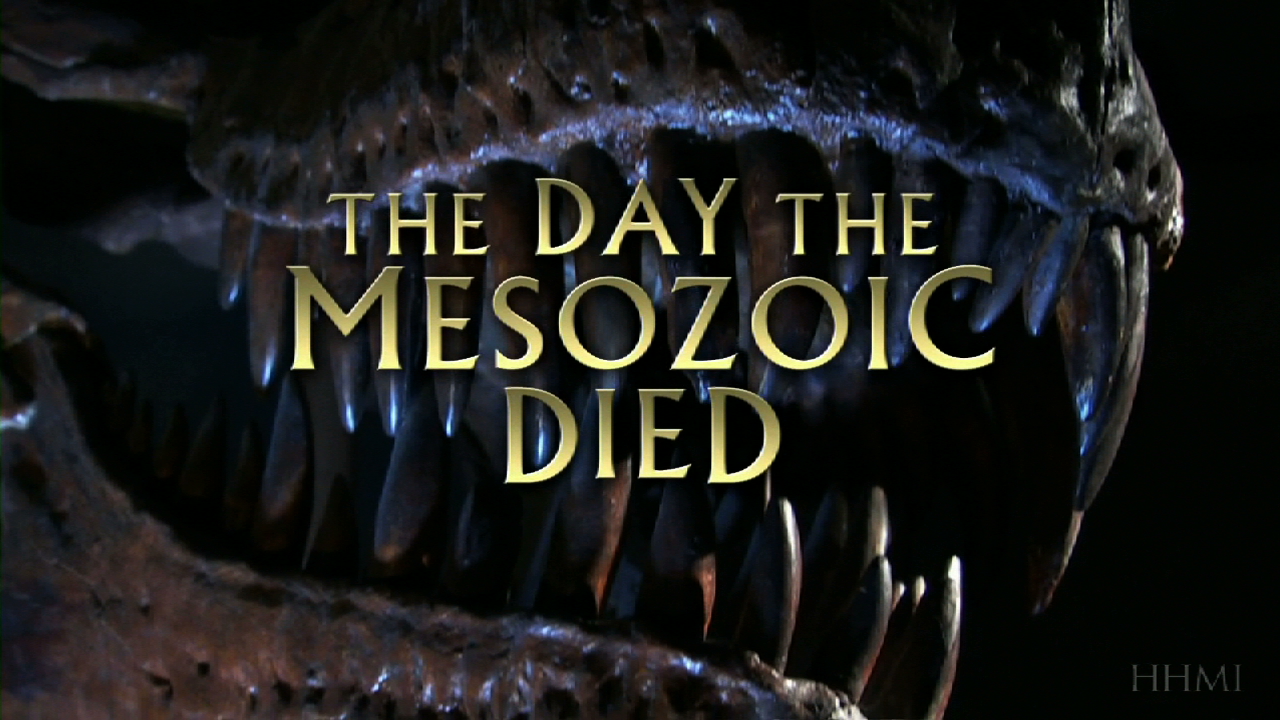 Short film can be streamed or downloaded from:
 http://www.hhmi.org/biointeractive/day-mesozoic-died
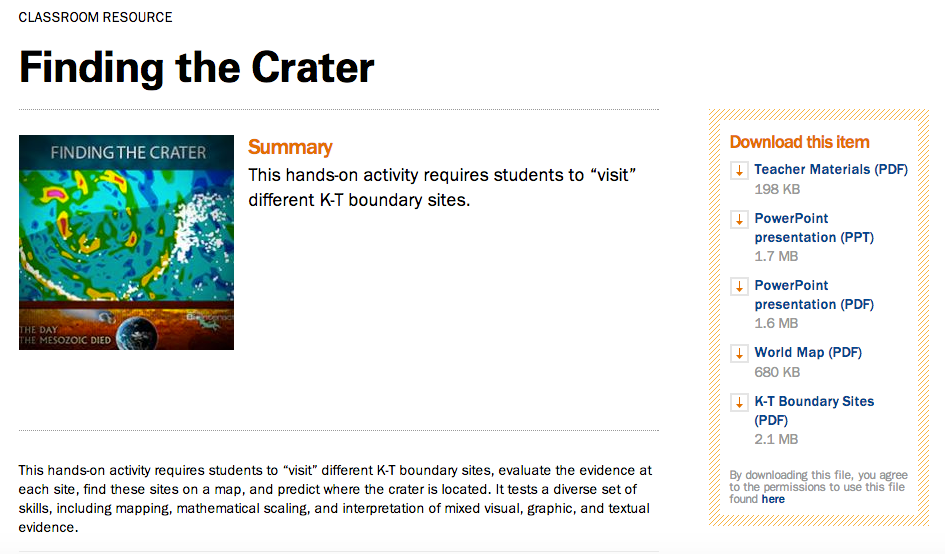 Activity link:
http://www.hhmi.org/biointeractive/finding-crater
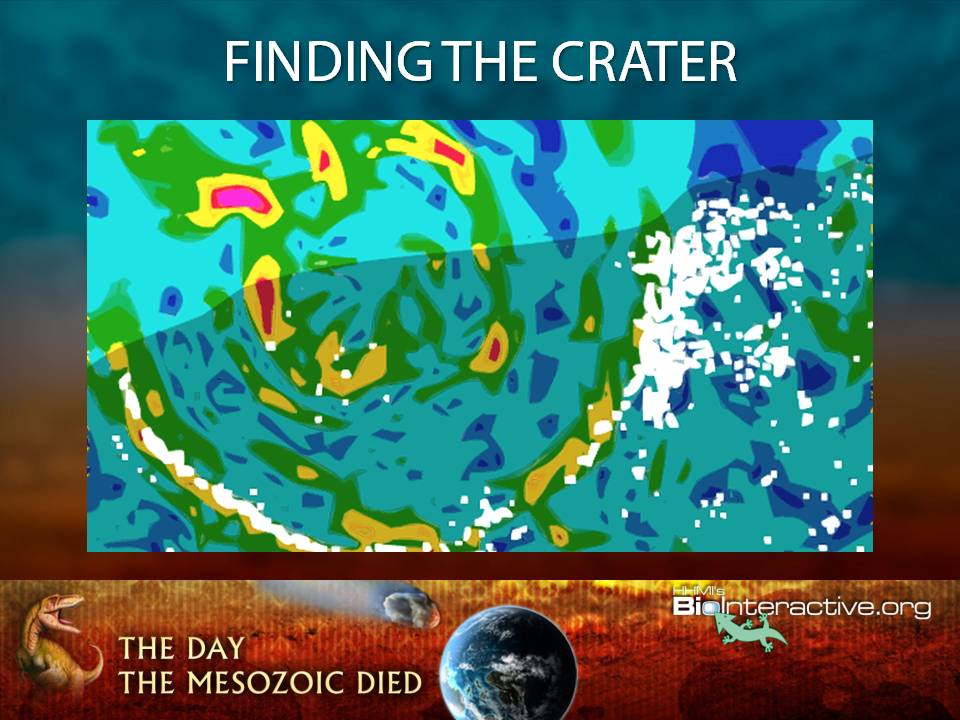 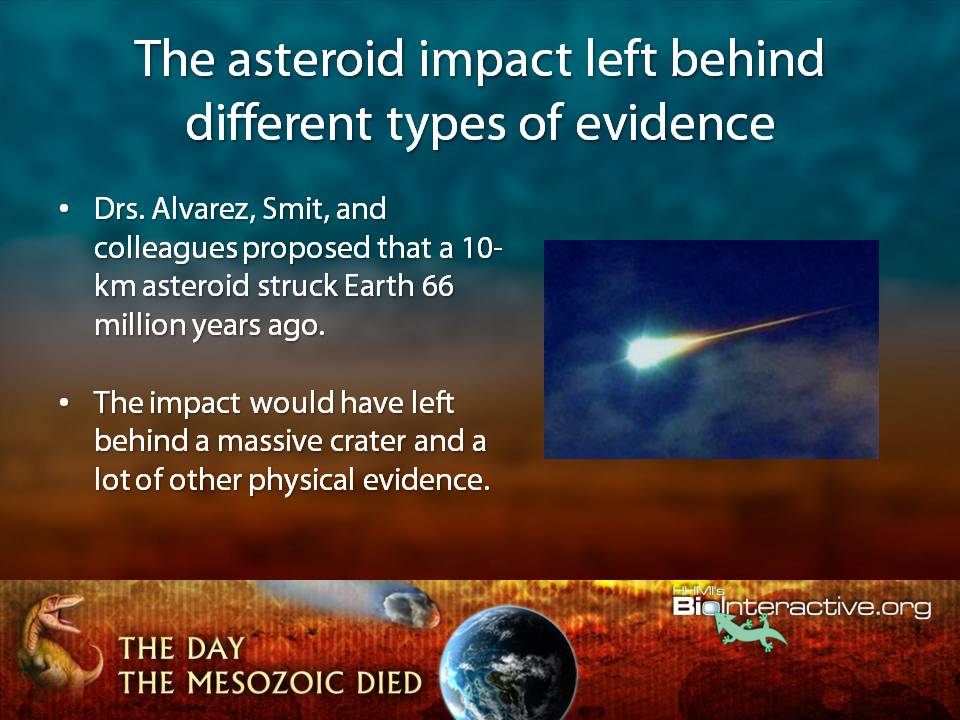 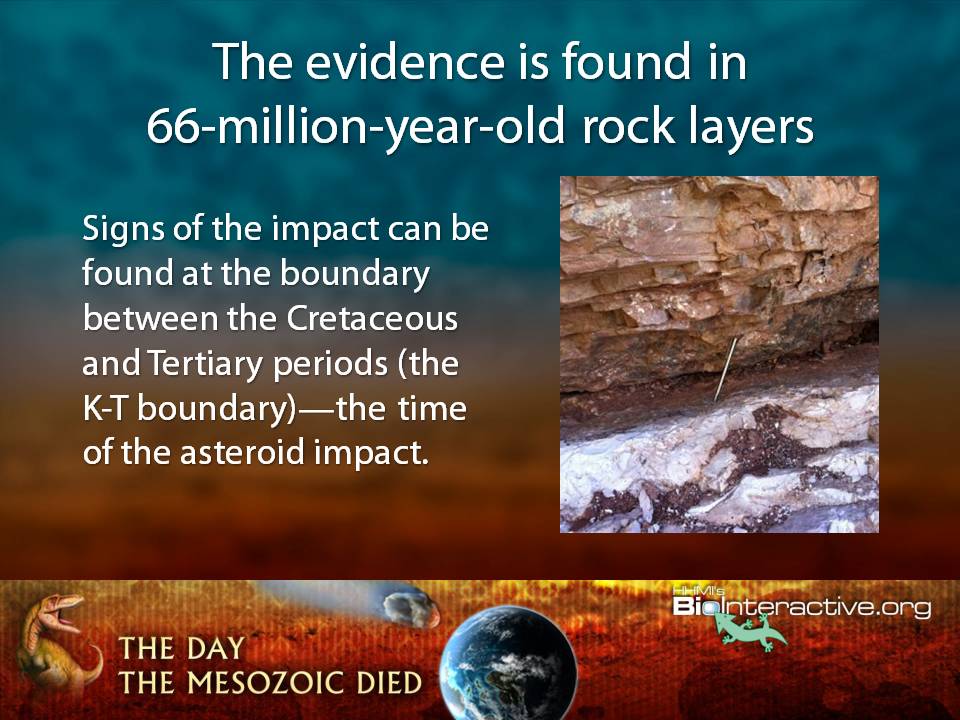 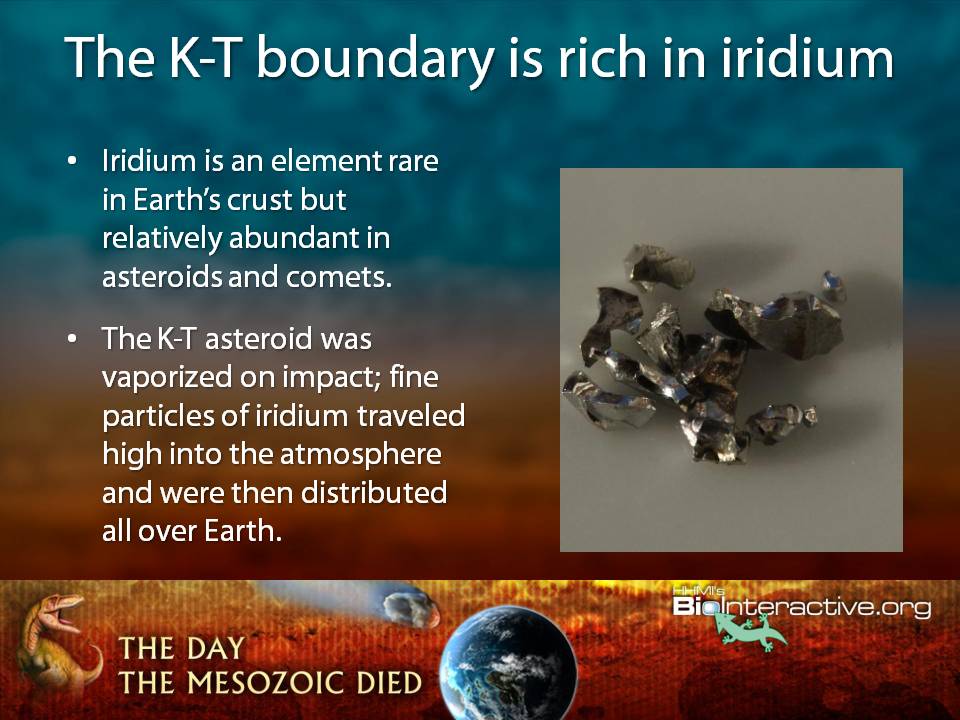 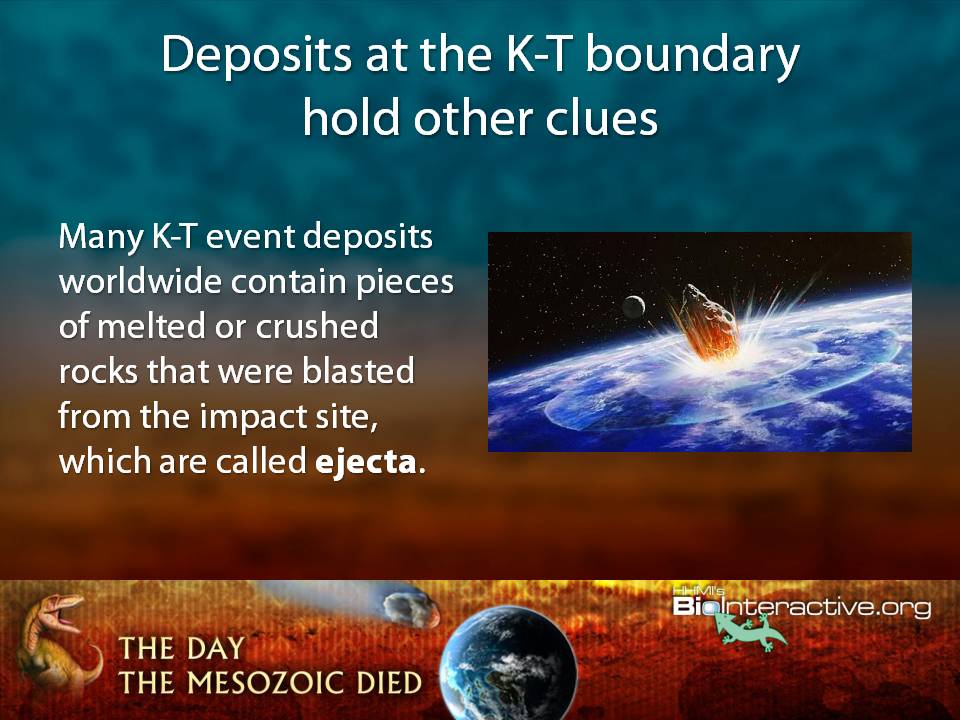 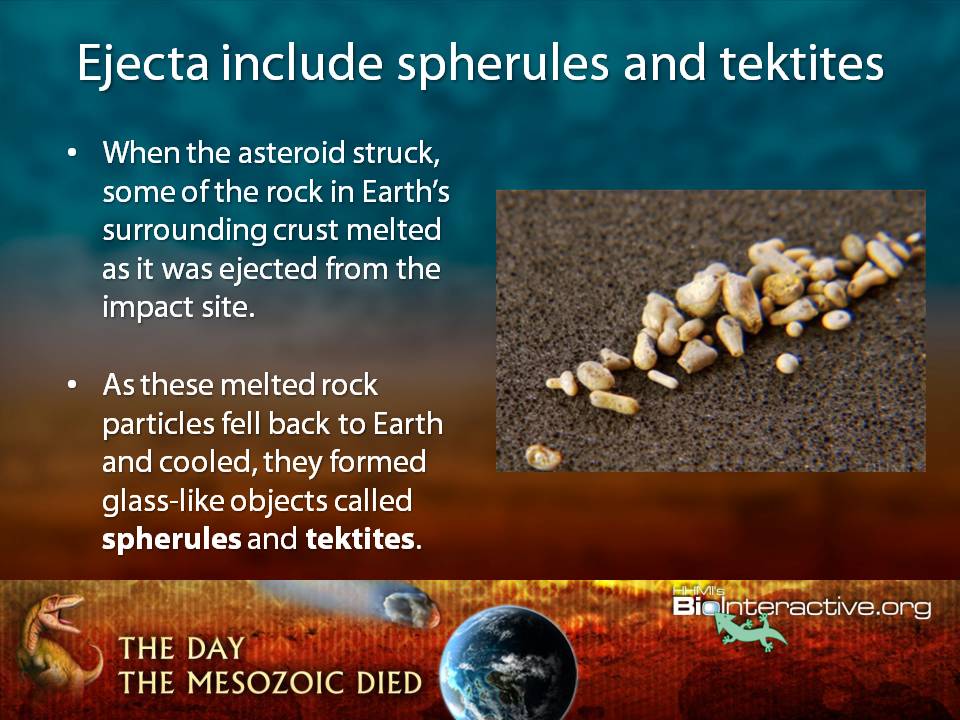 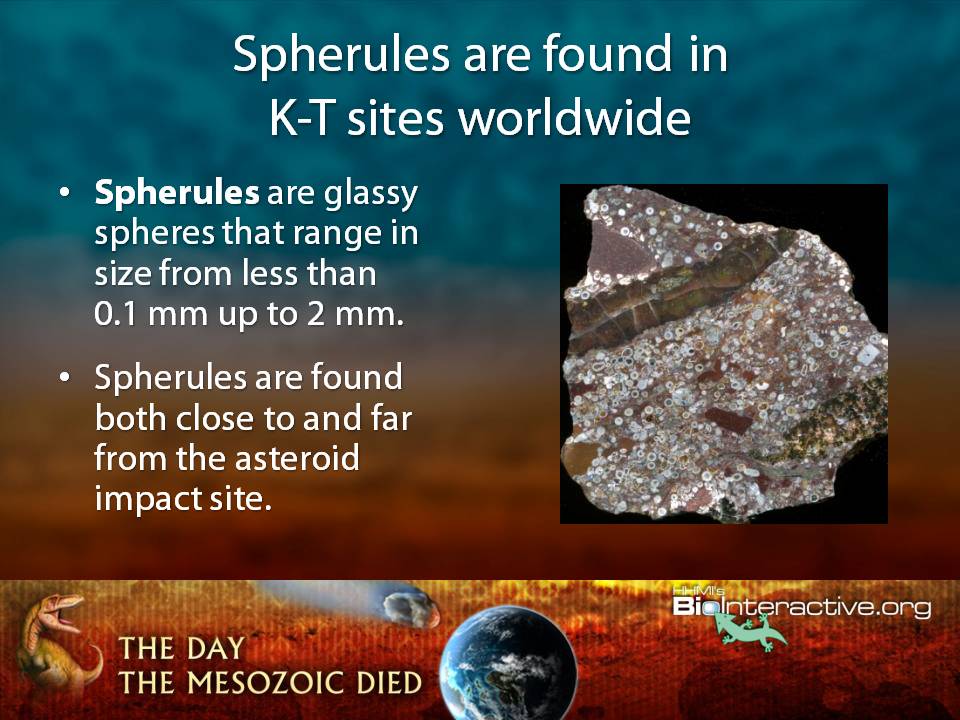 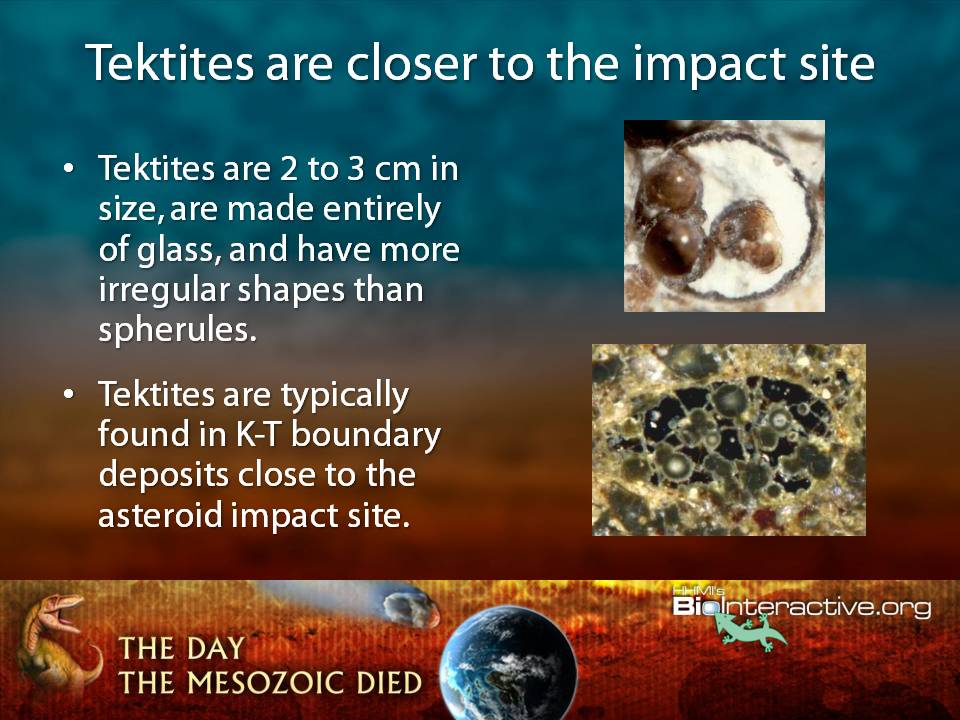 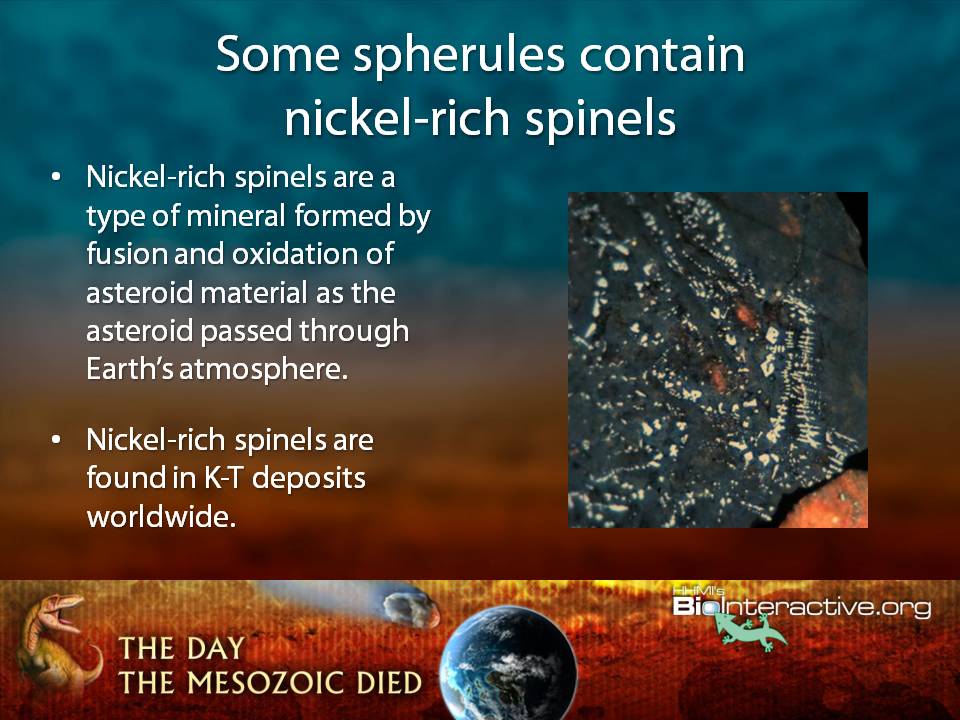 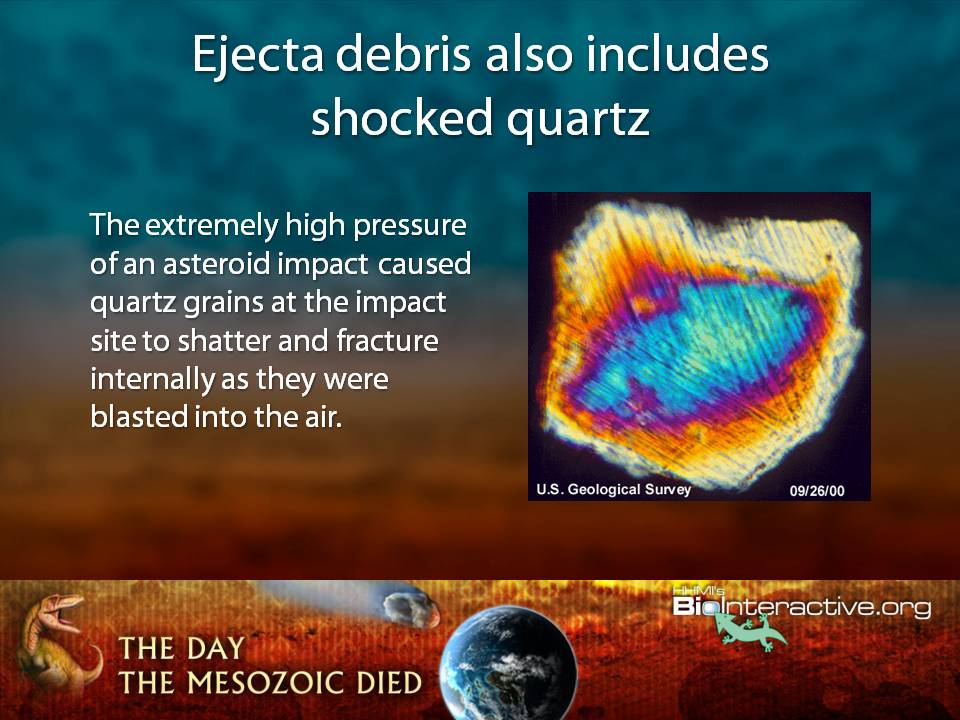 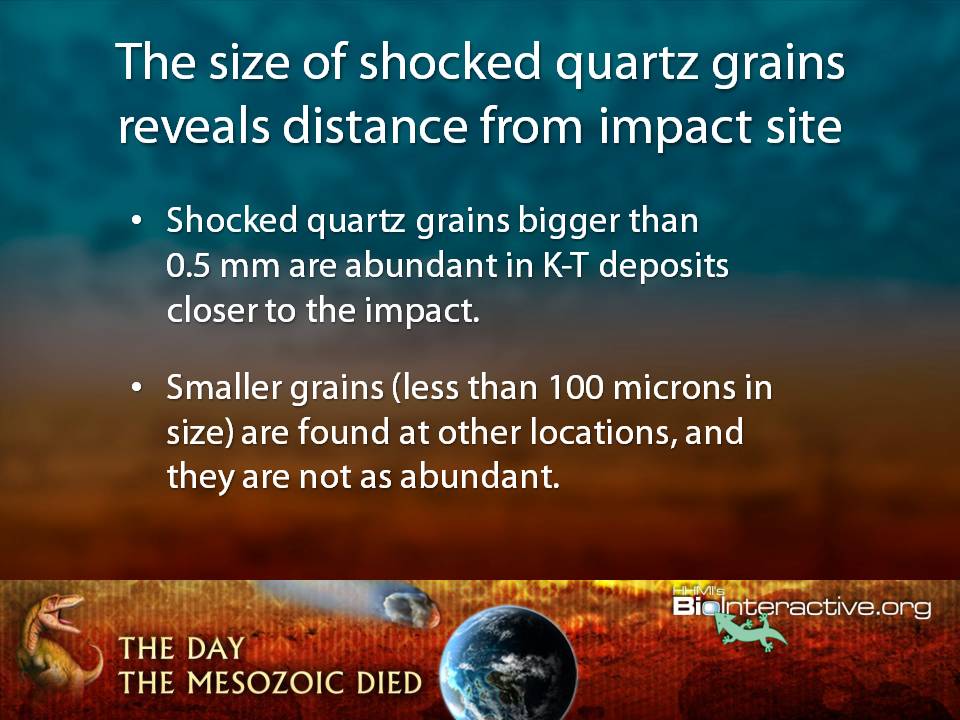 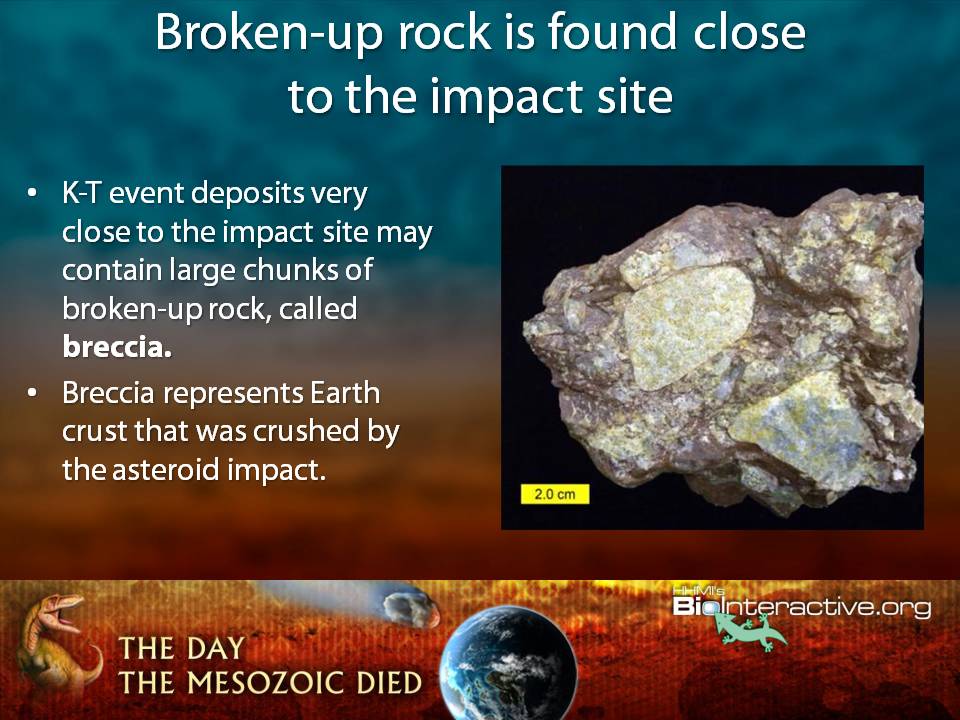 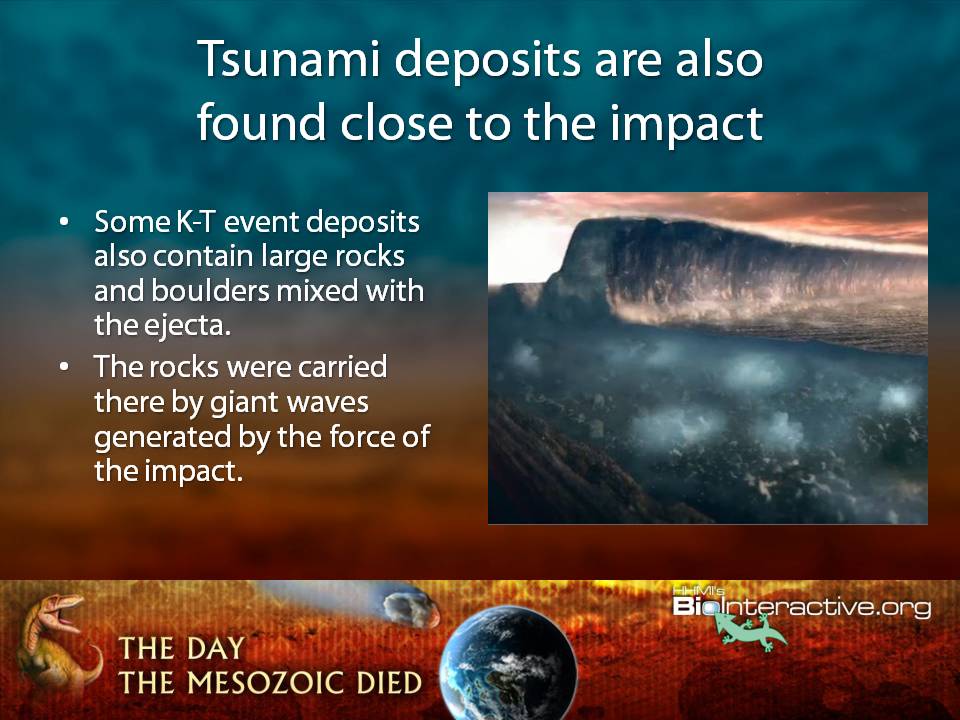 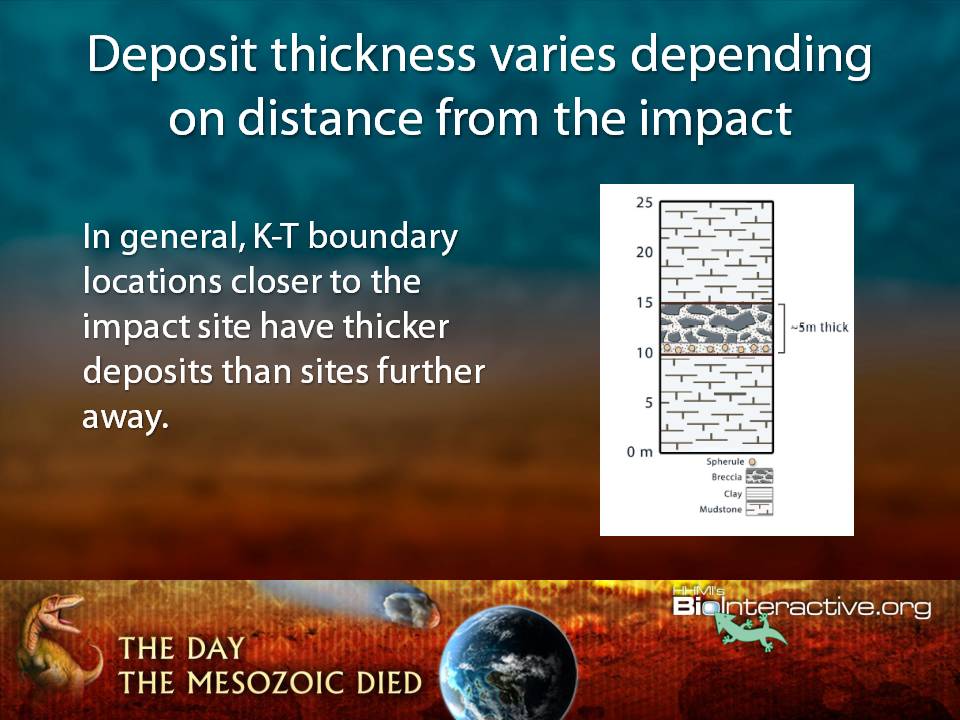 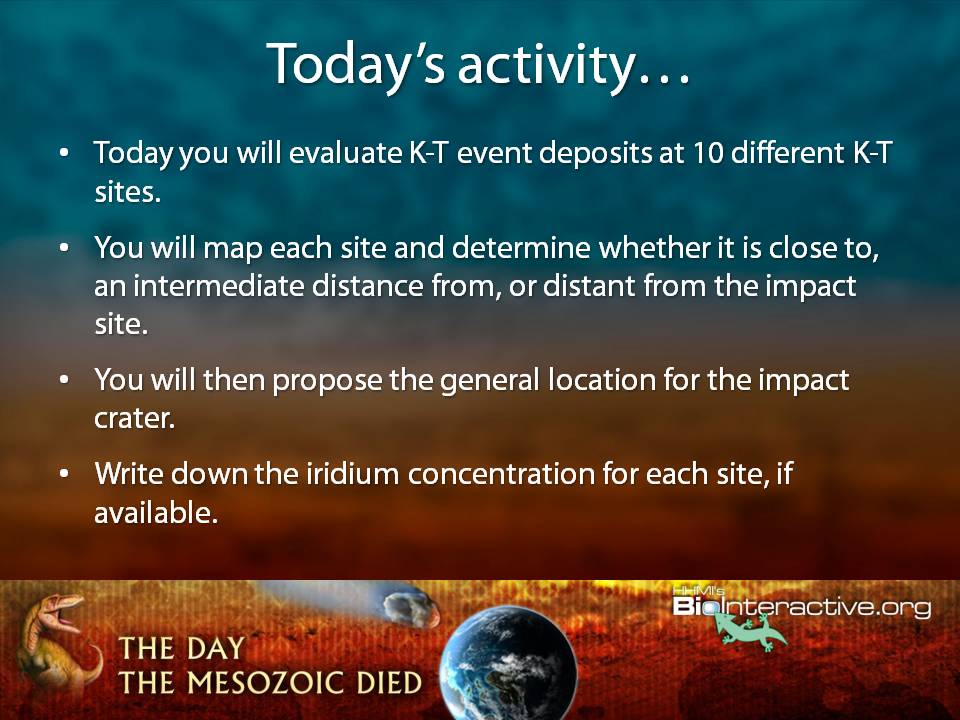 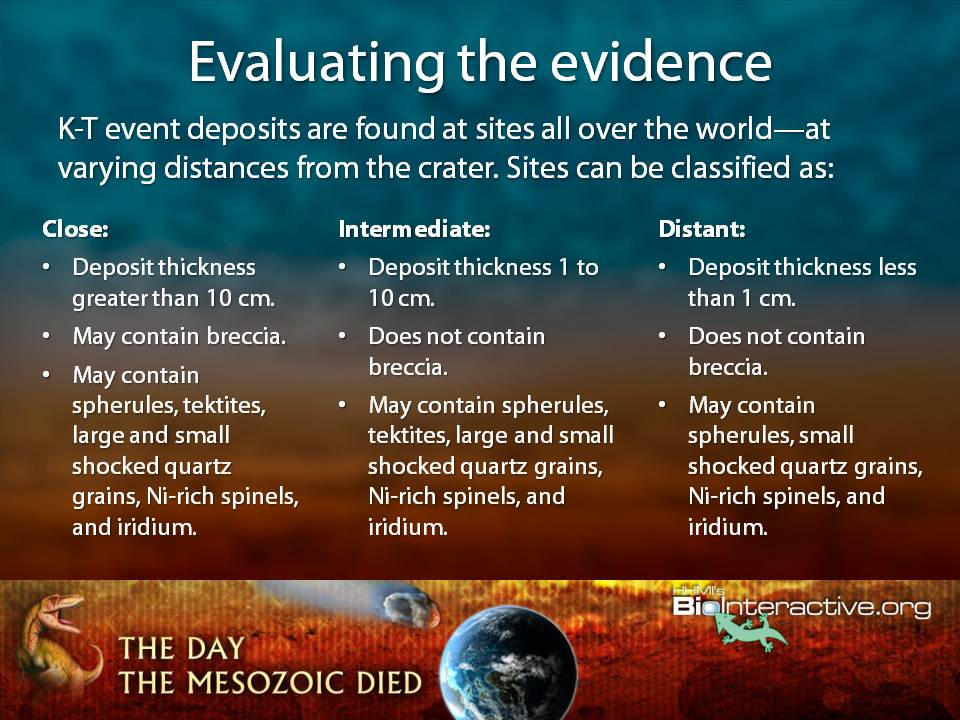 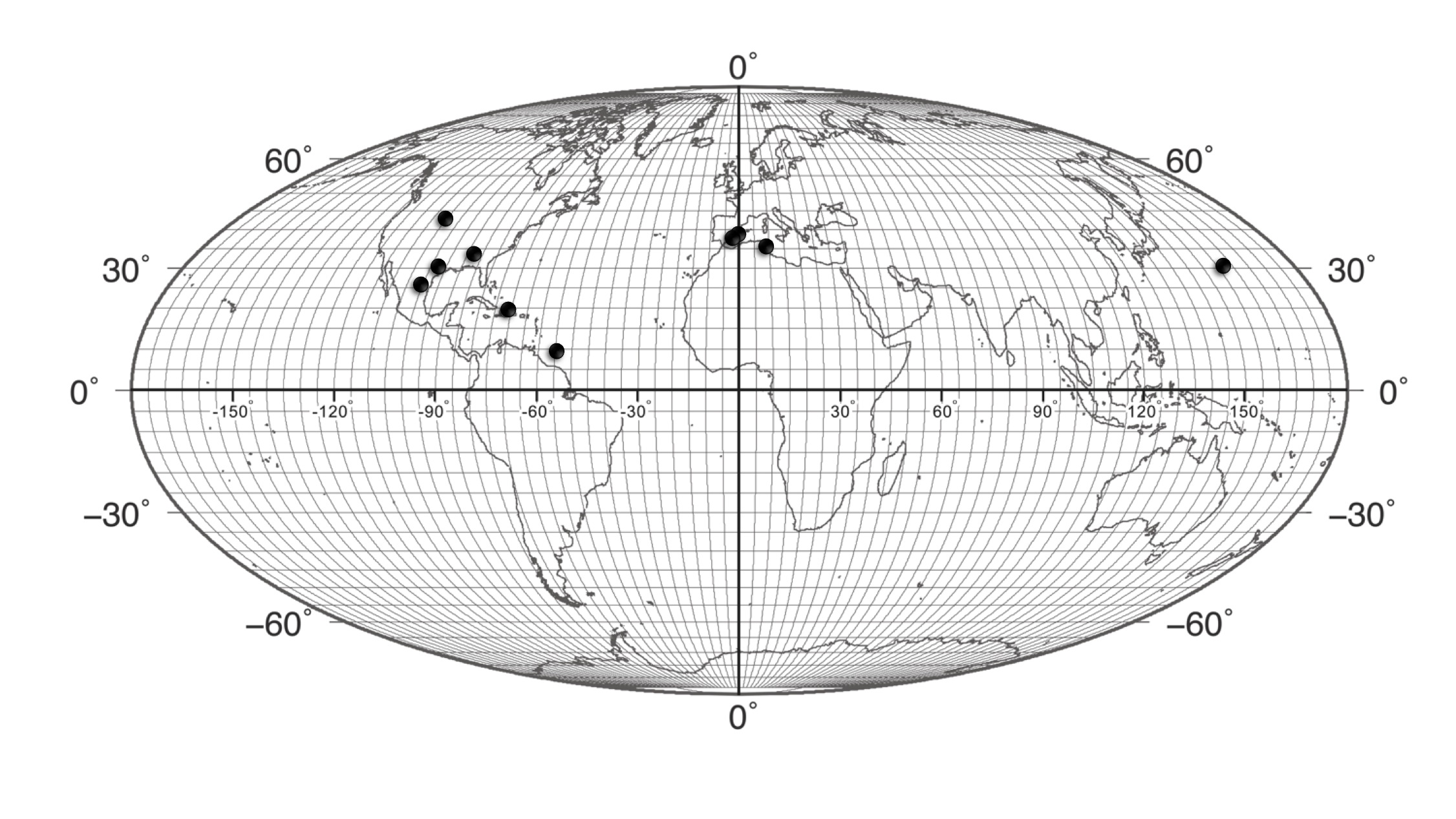 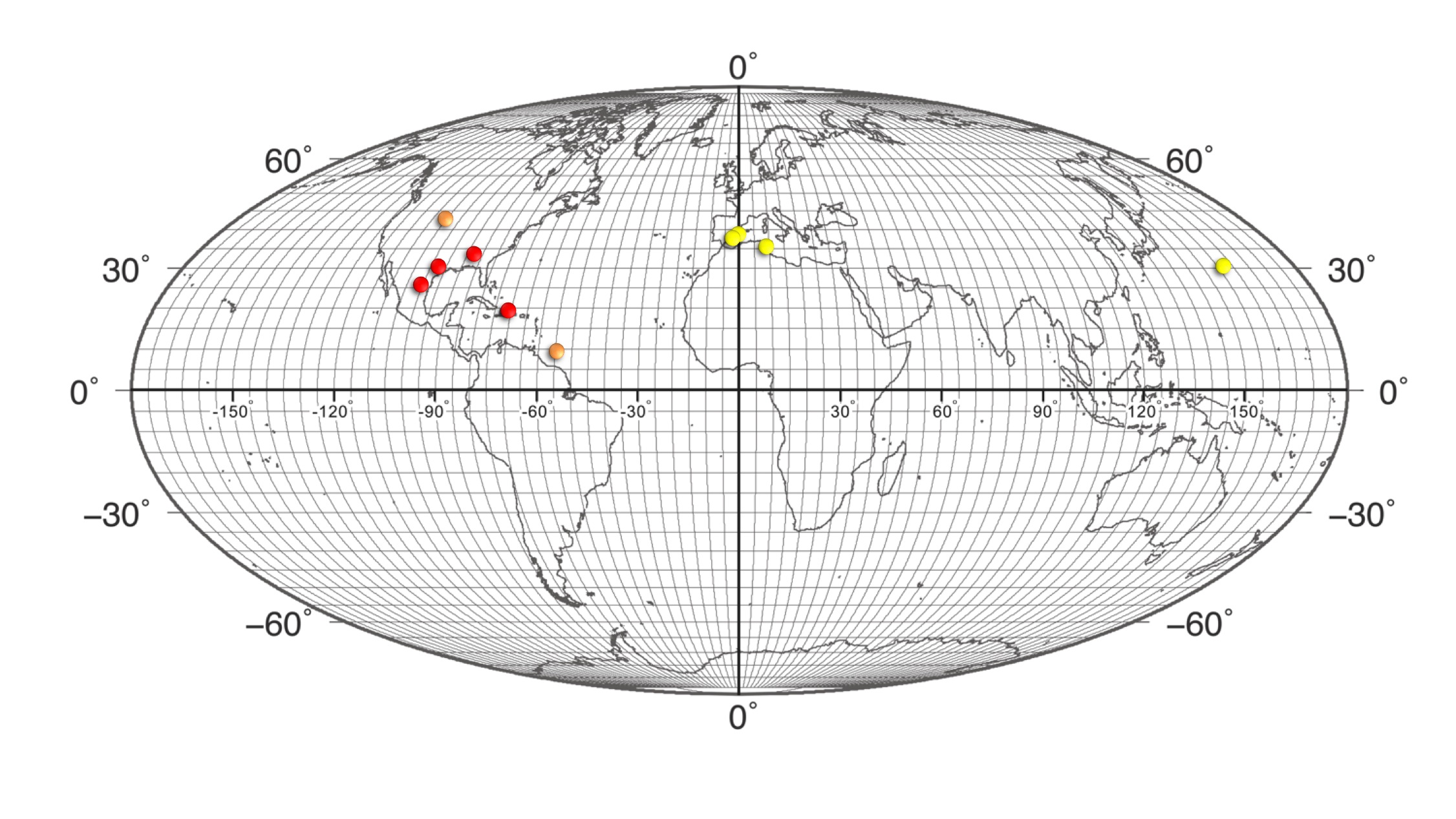 Tying it all together:

EarthViewer – Earth history at your fingertips
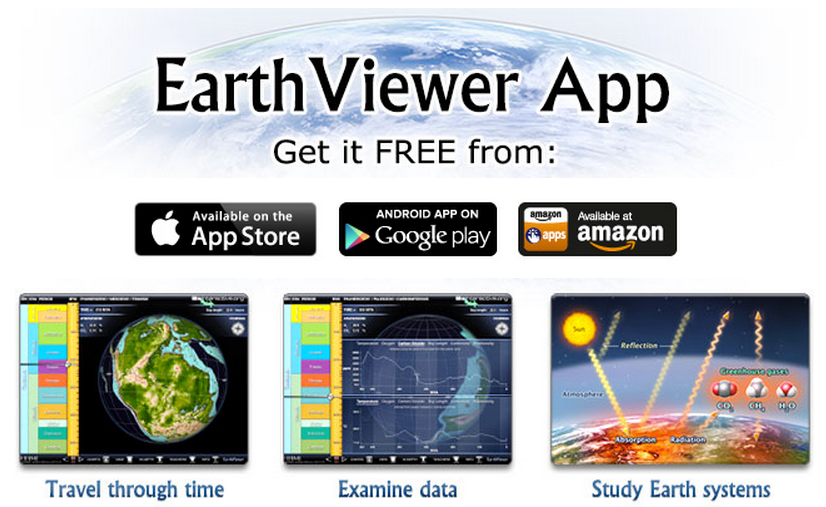 http://www.hhmi.org/biointeractive/earthviewer
EarthViewer
Interactive and data-rich
Visualize deep time & dynamic Earth
Connect Earth and Life Sciences
Explore what makes Earth habitable
EarthViewer Tour
Navigate The World
menu
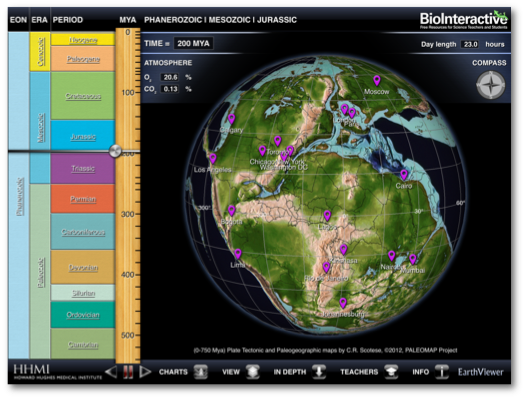 atmospheric
composition
compass
day length
years
Three distinct time periods
Deep Time (4.5 billion years)
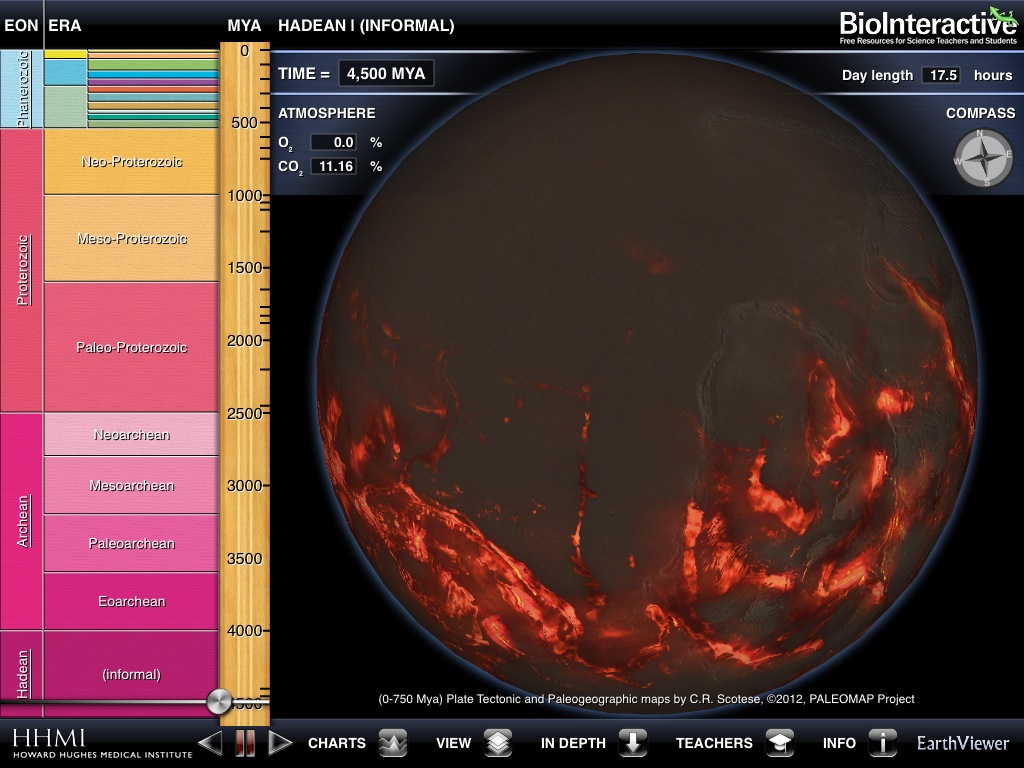 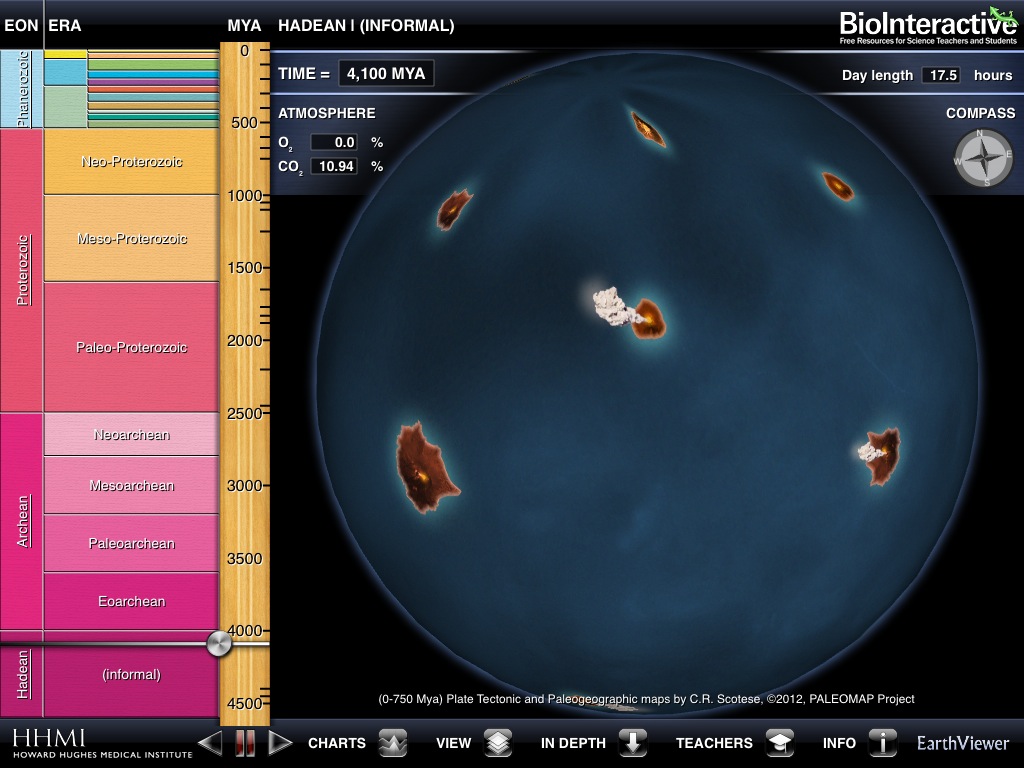 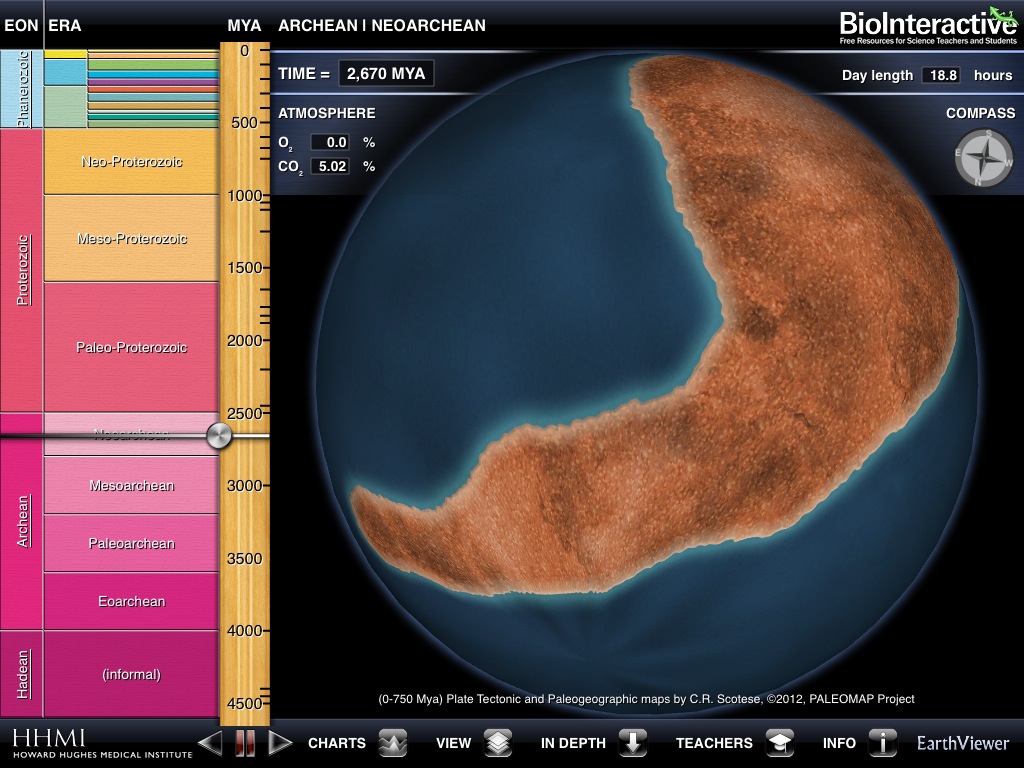 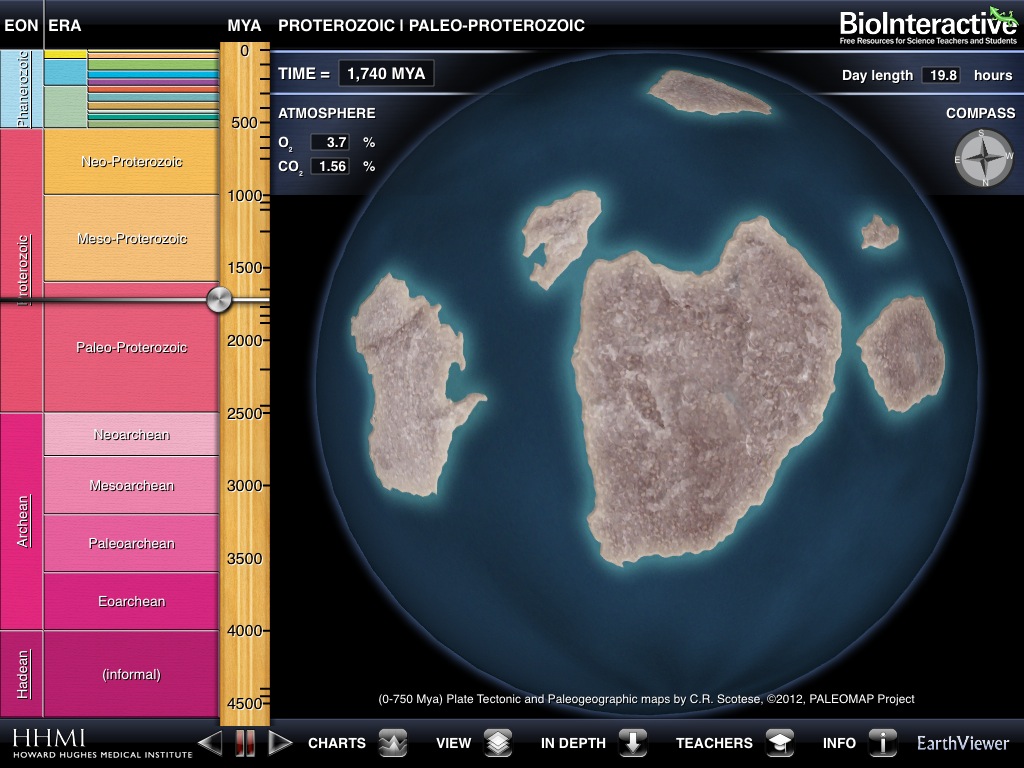 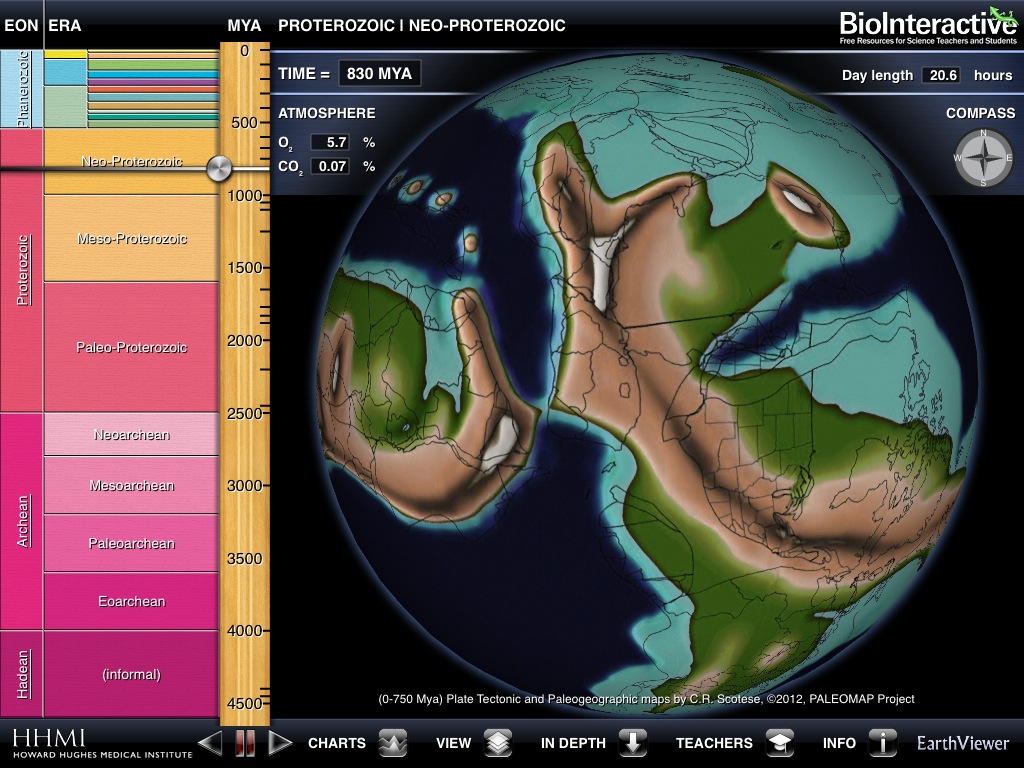 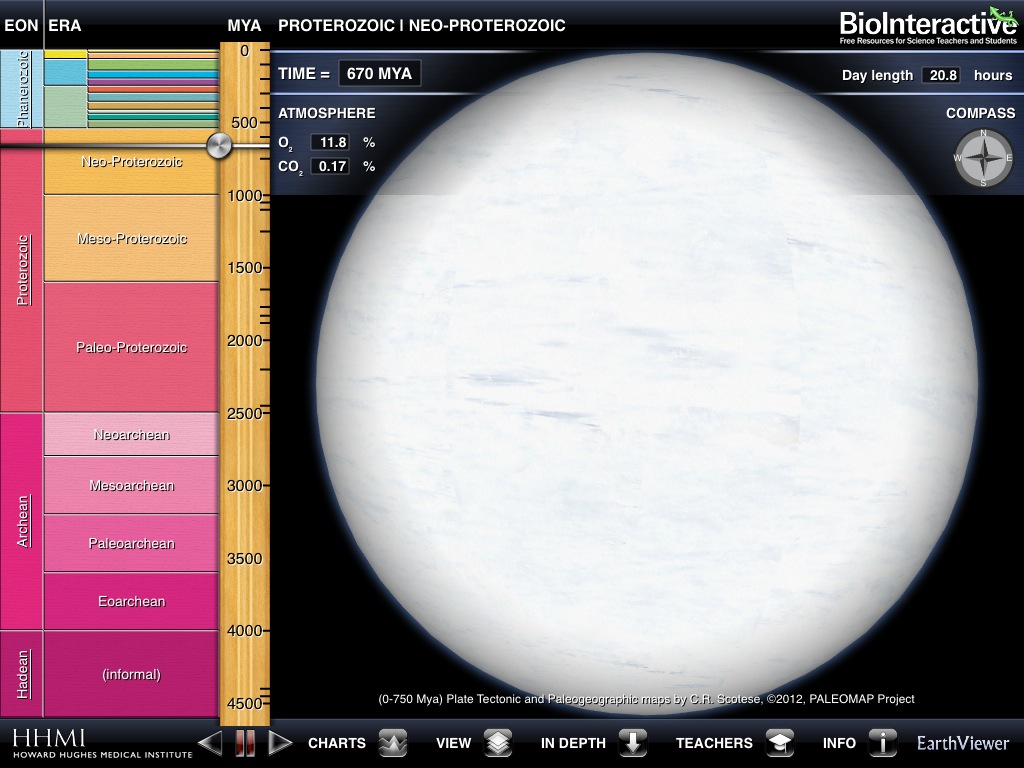 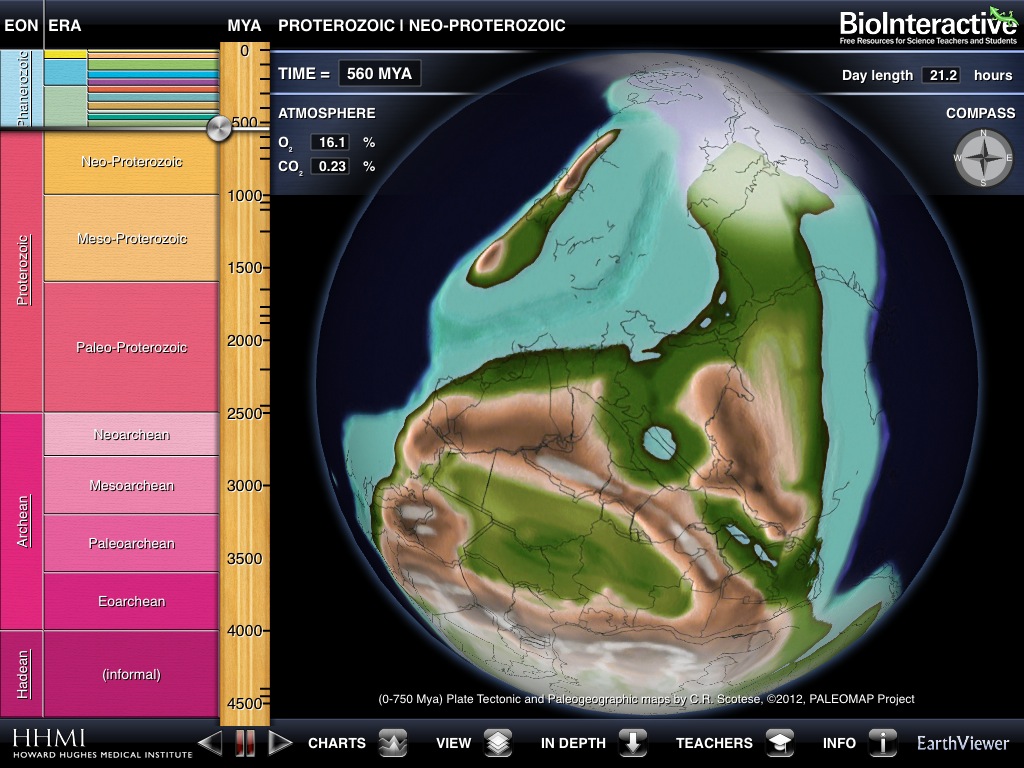 Phanerozoic (500 million years)
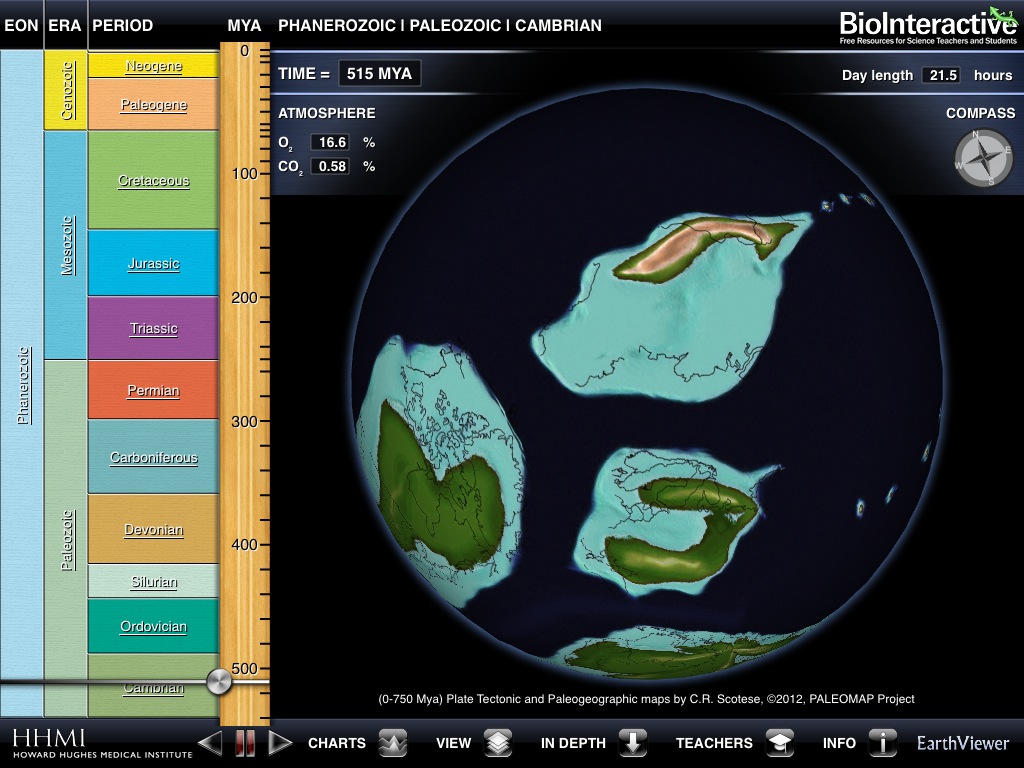 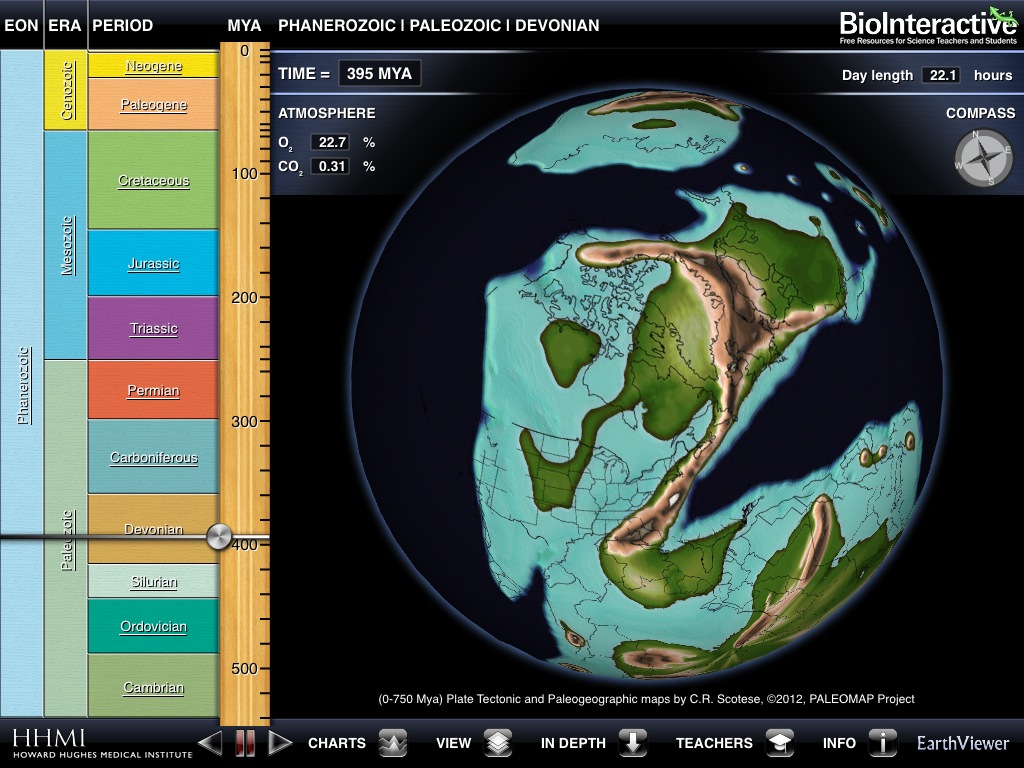 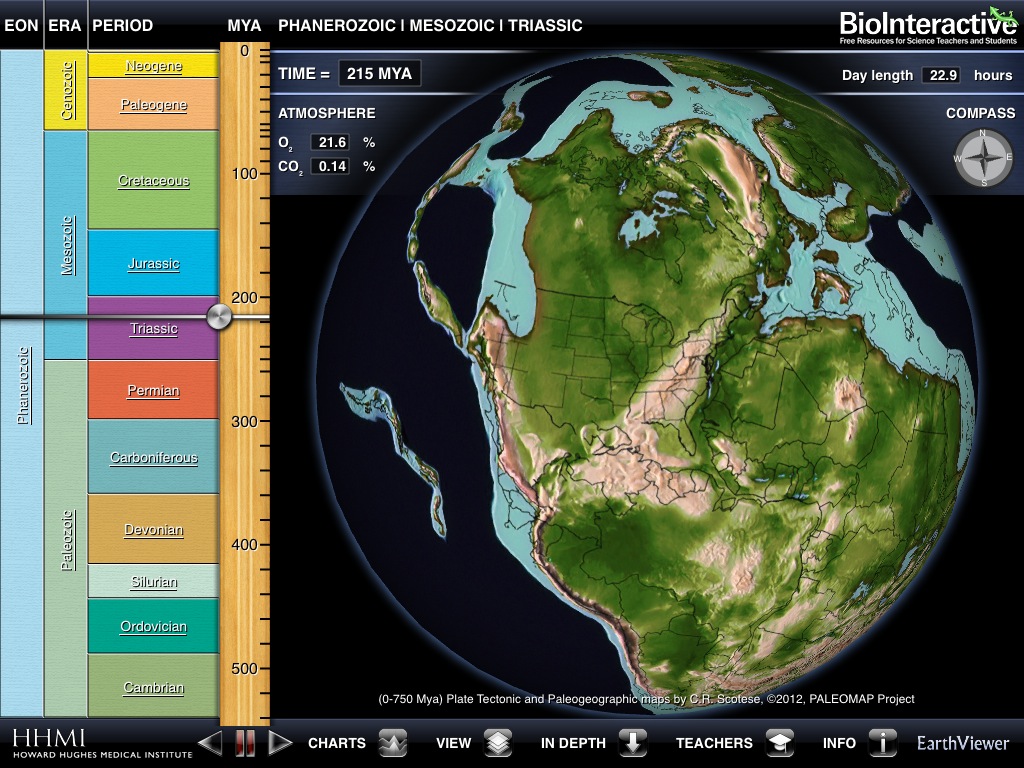 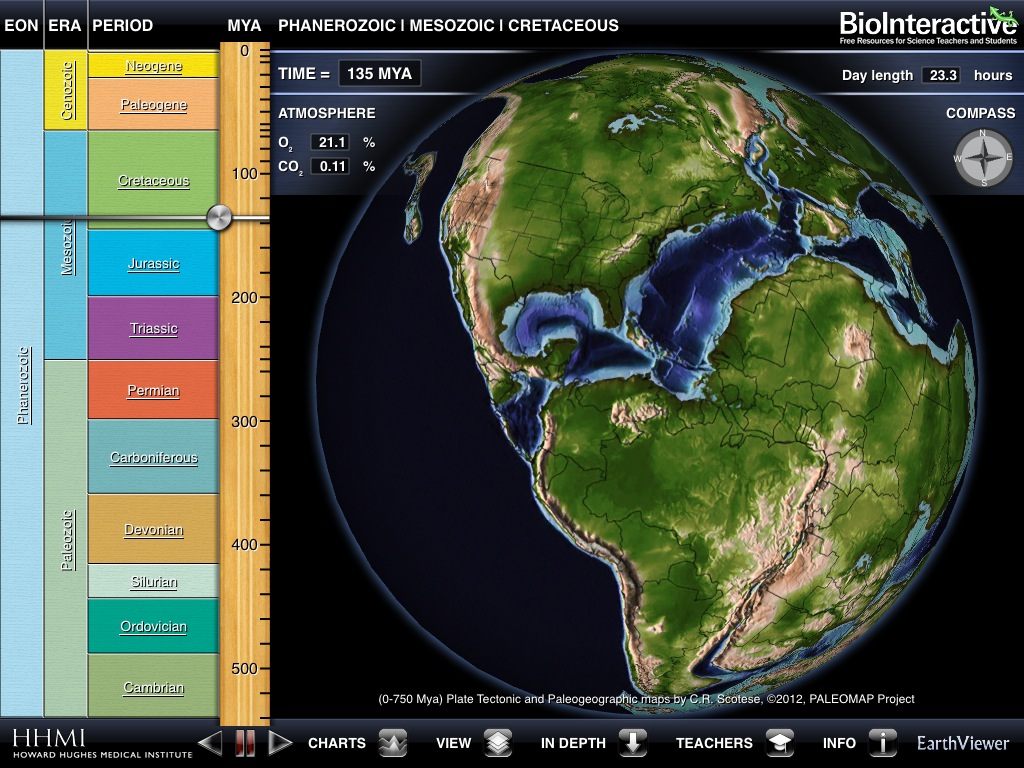 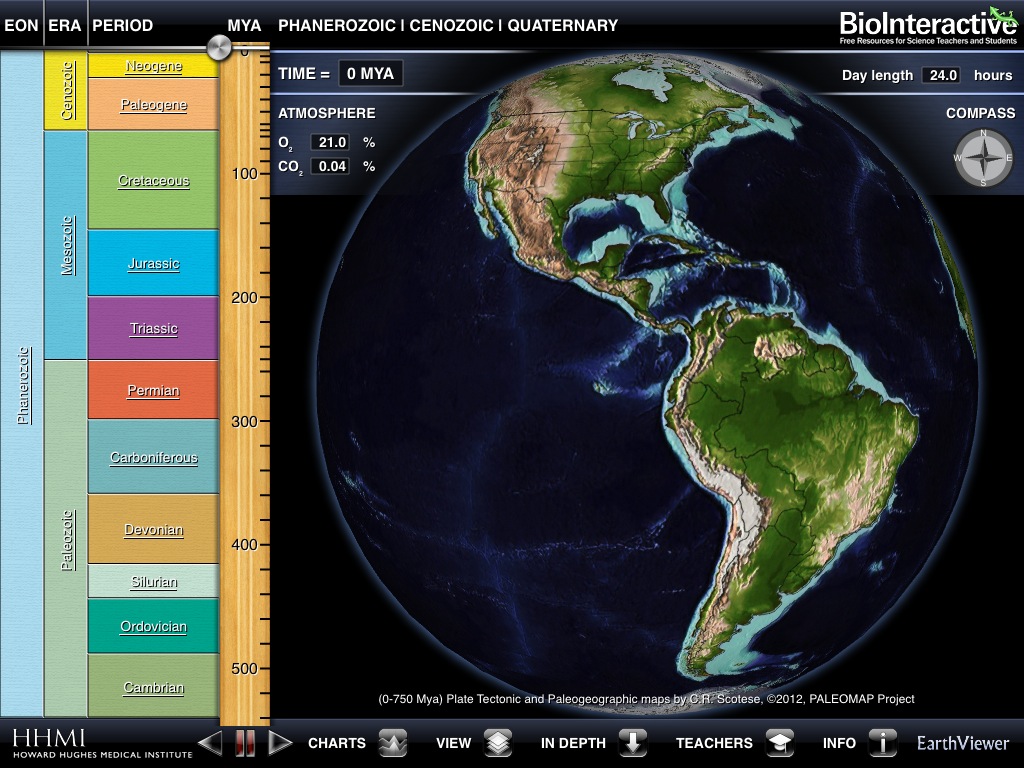 Modern Time(100 years)
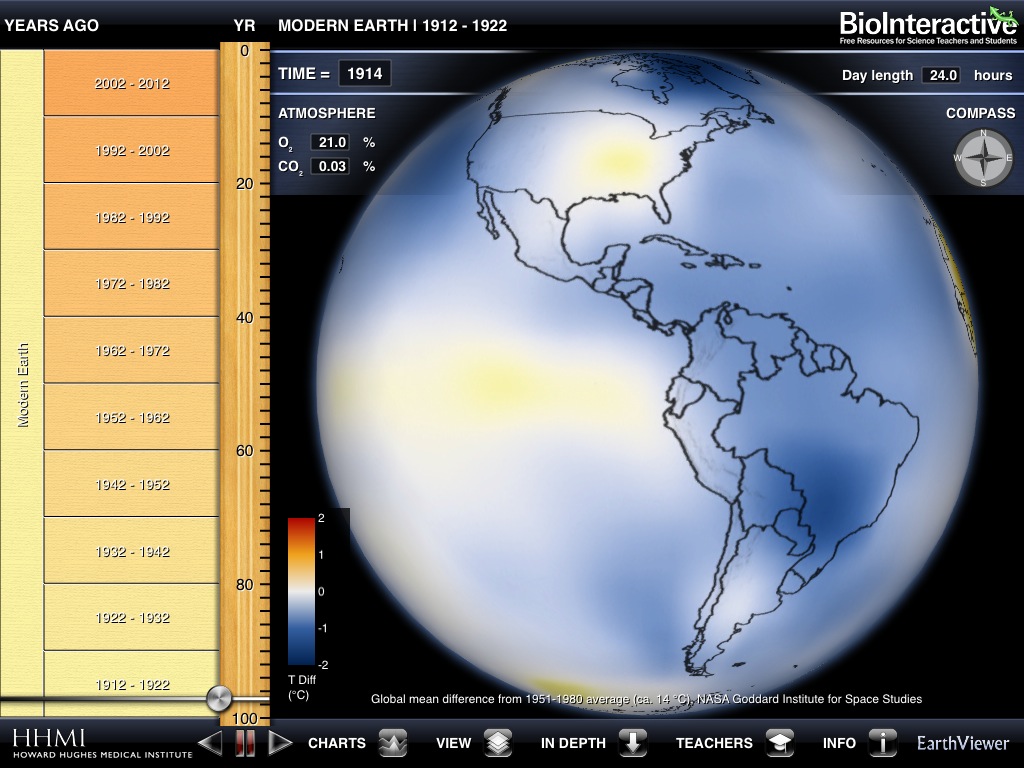 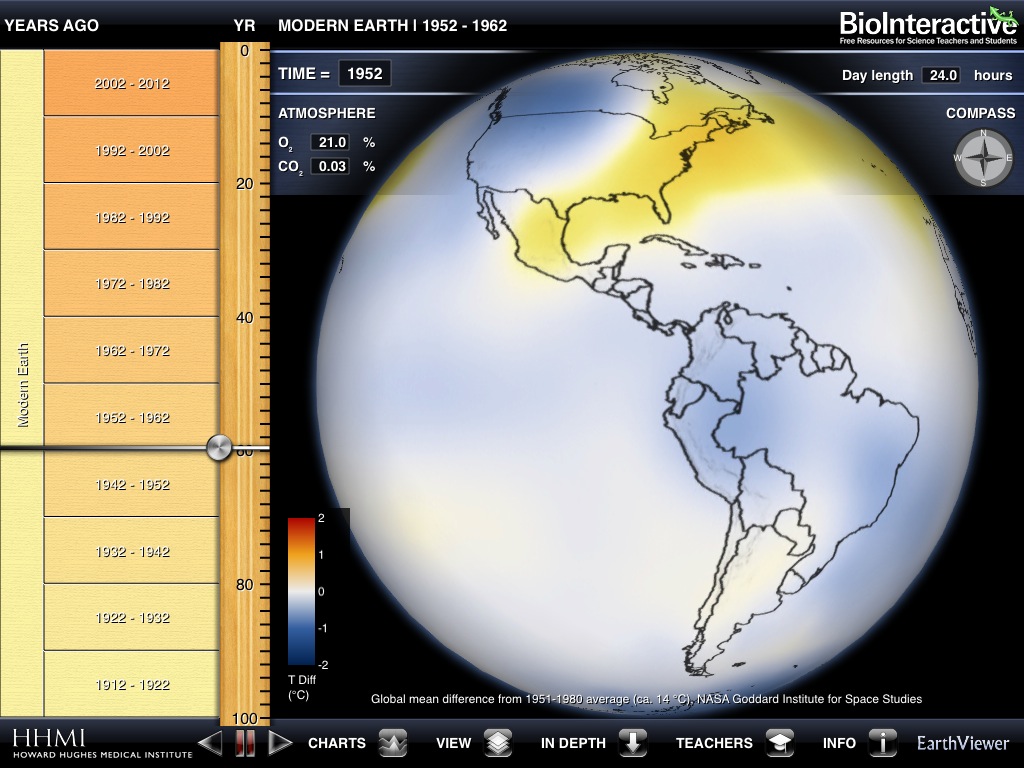 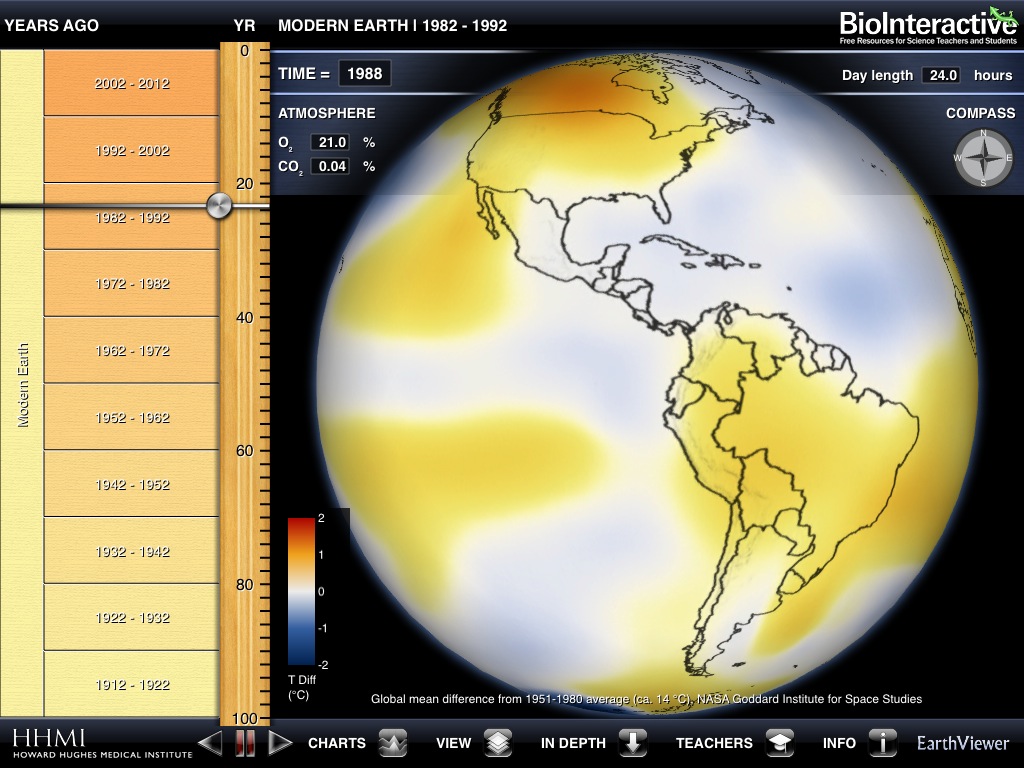 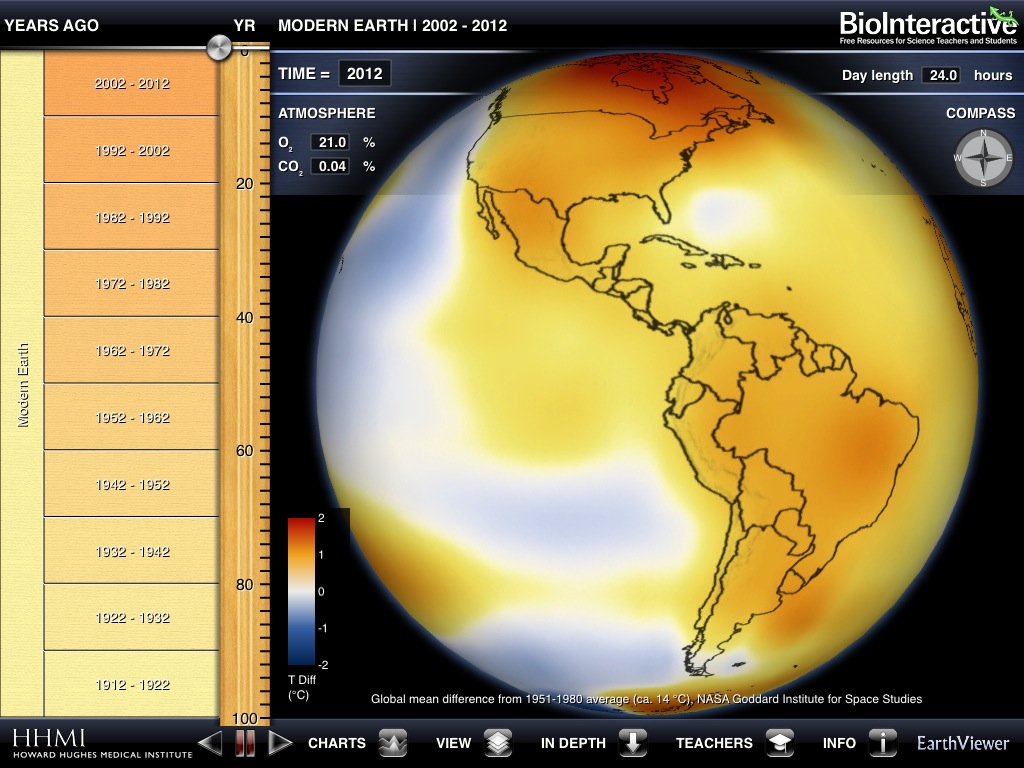 Continental Reconstructions
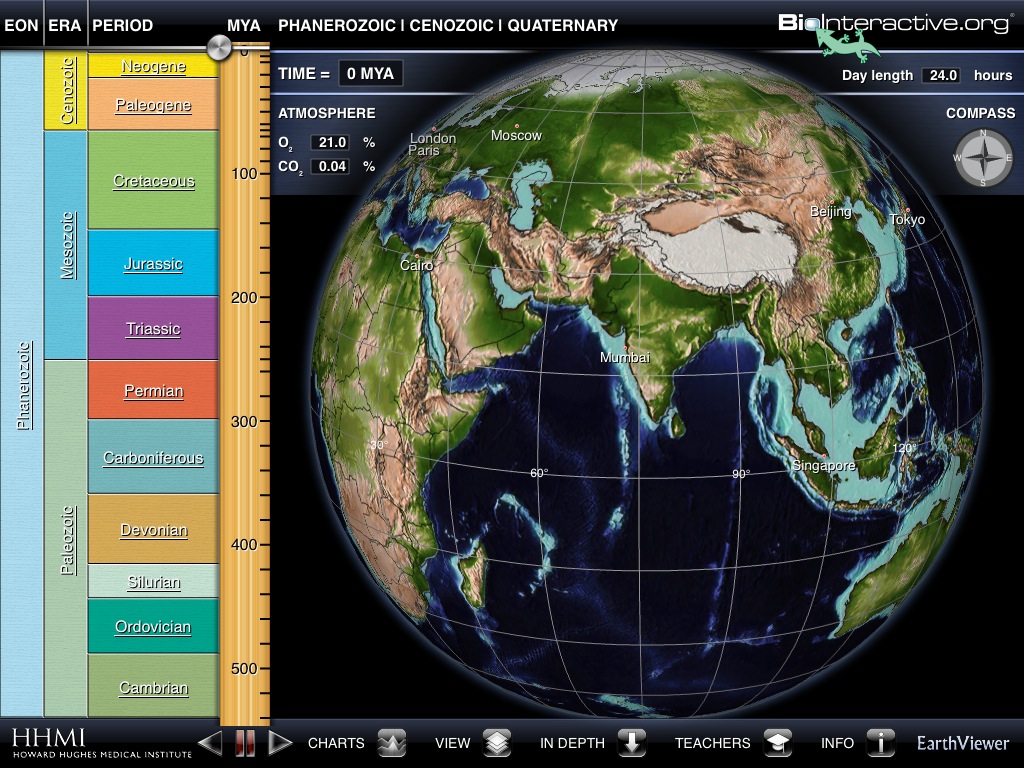 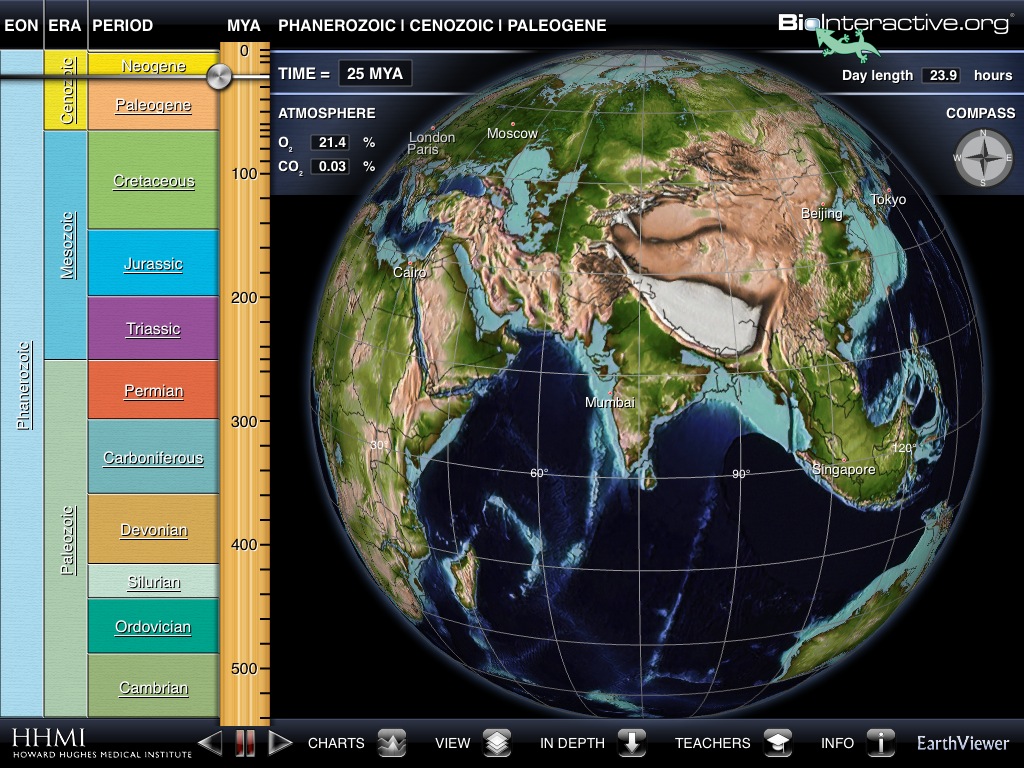 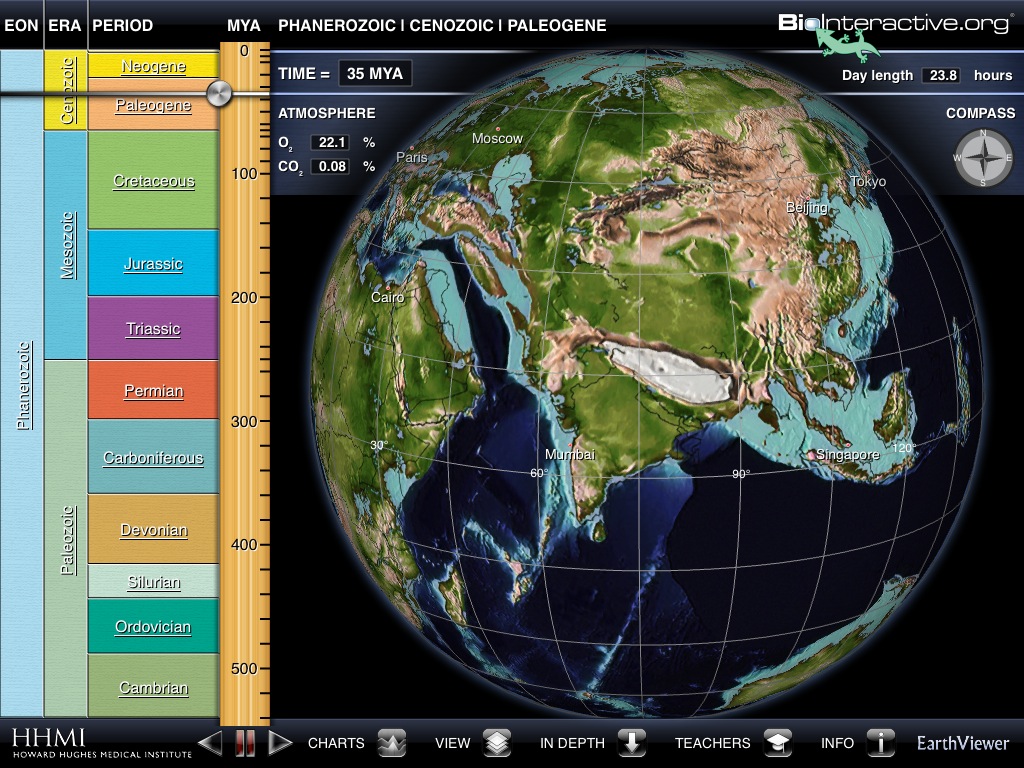 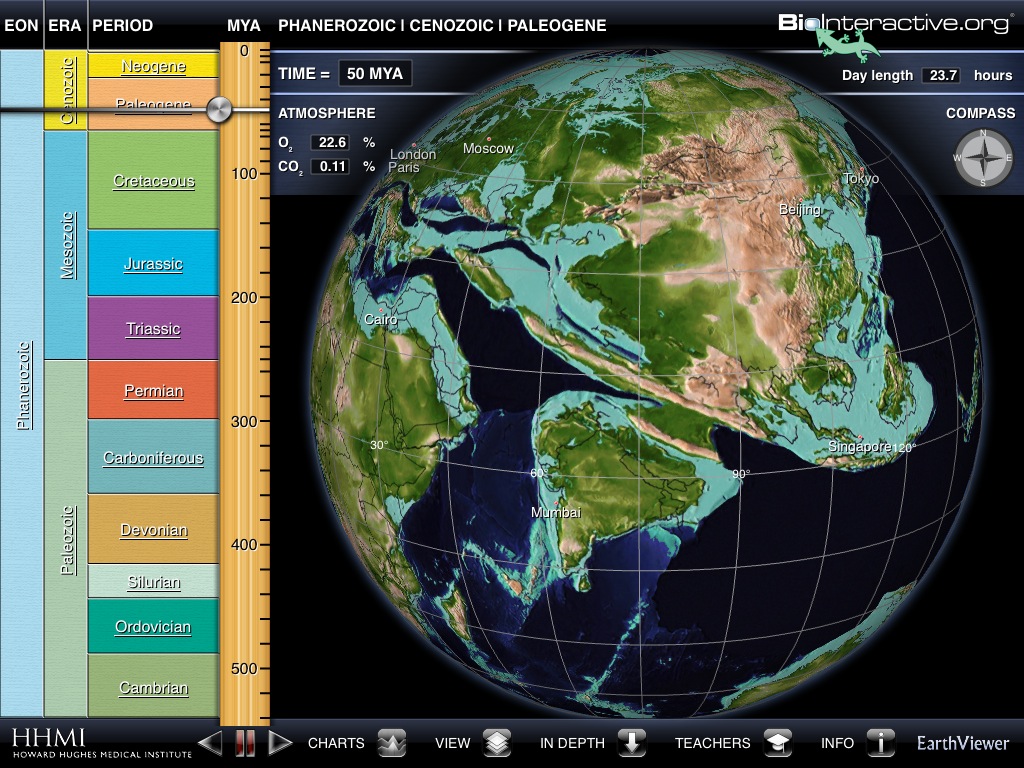 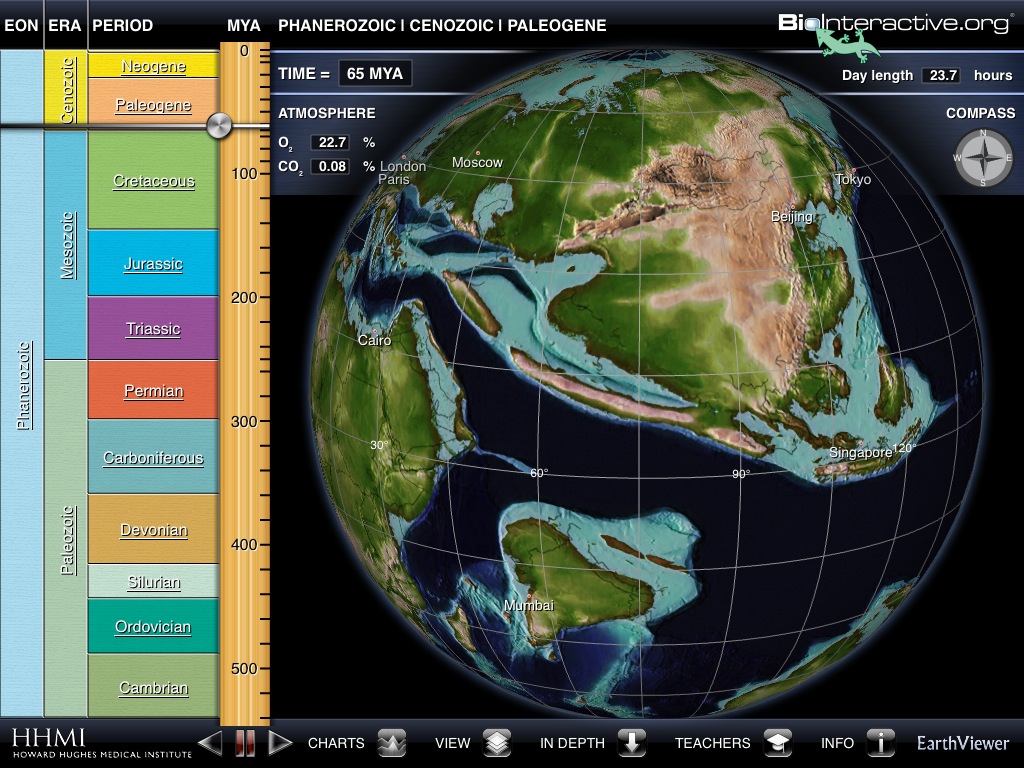 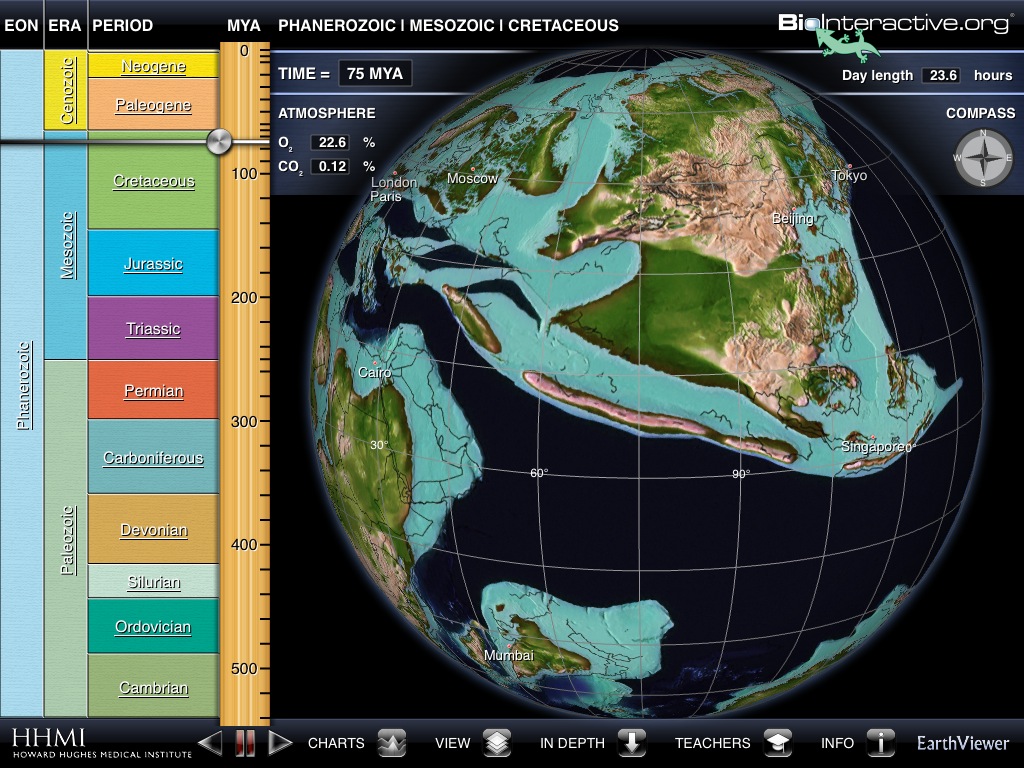 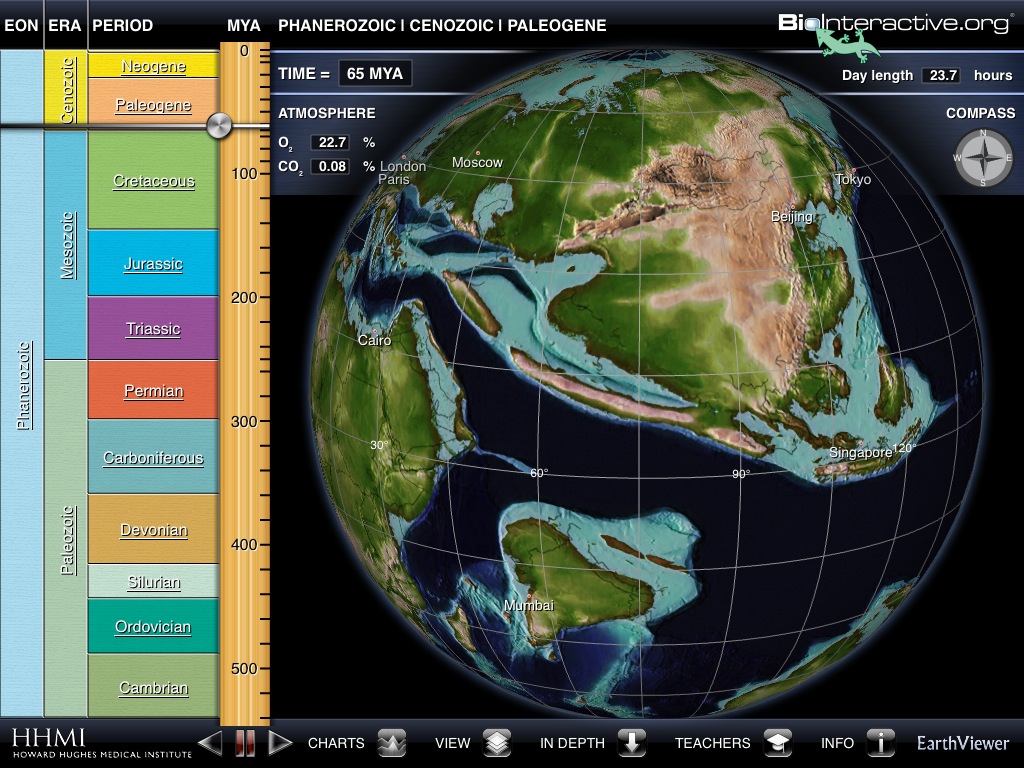 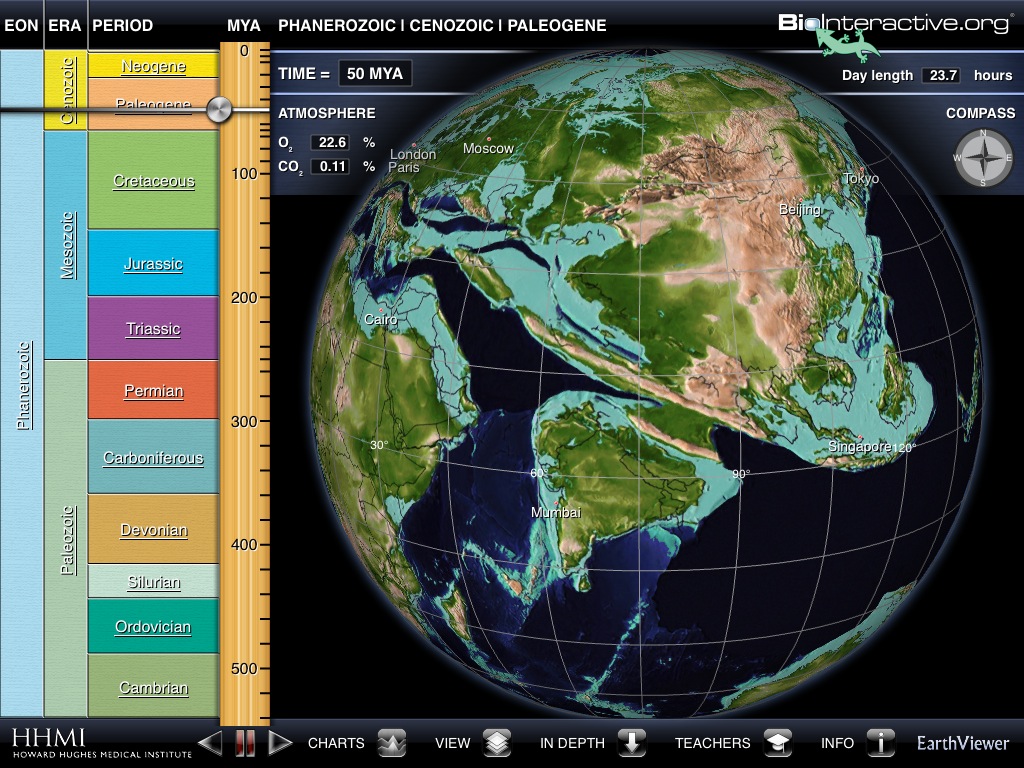 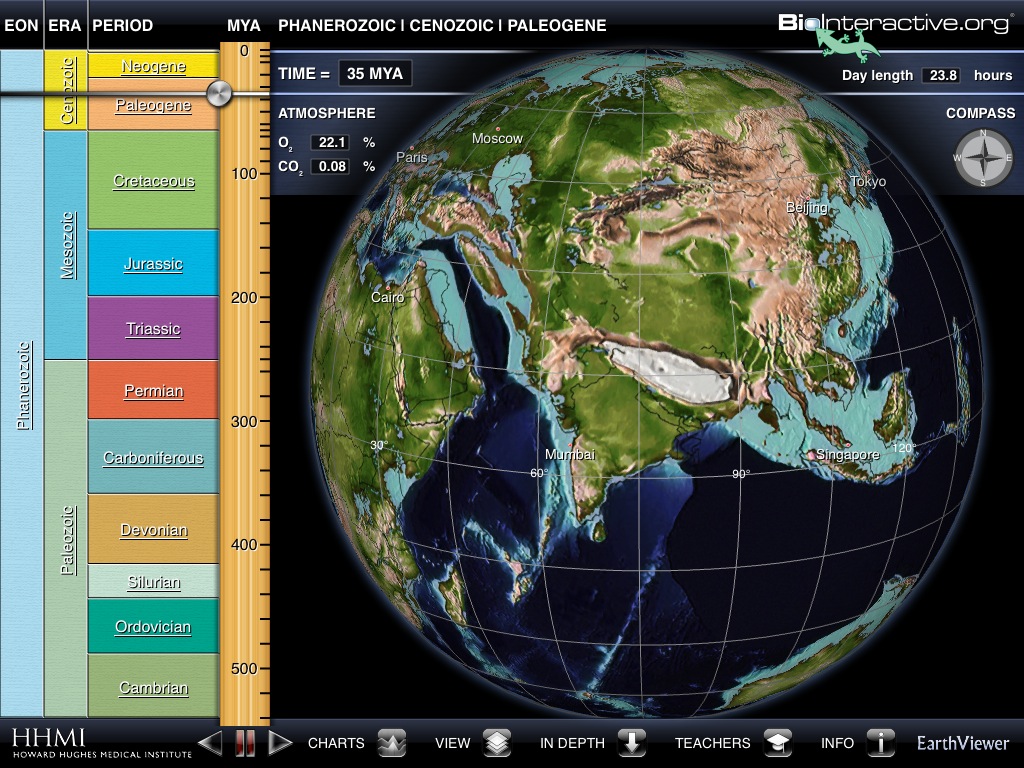 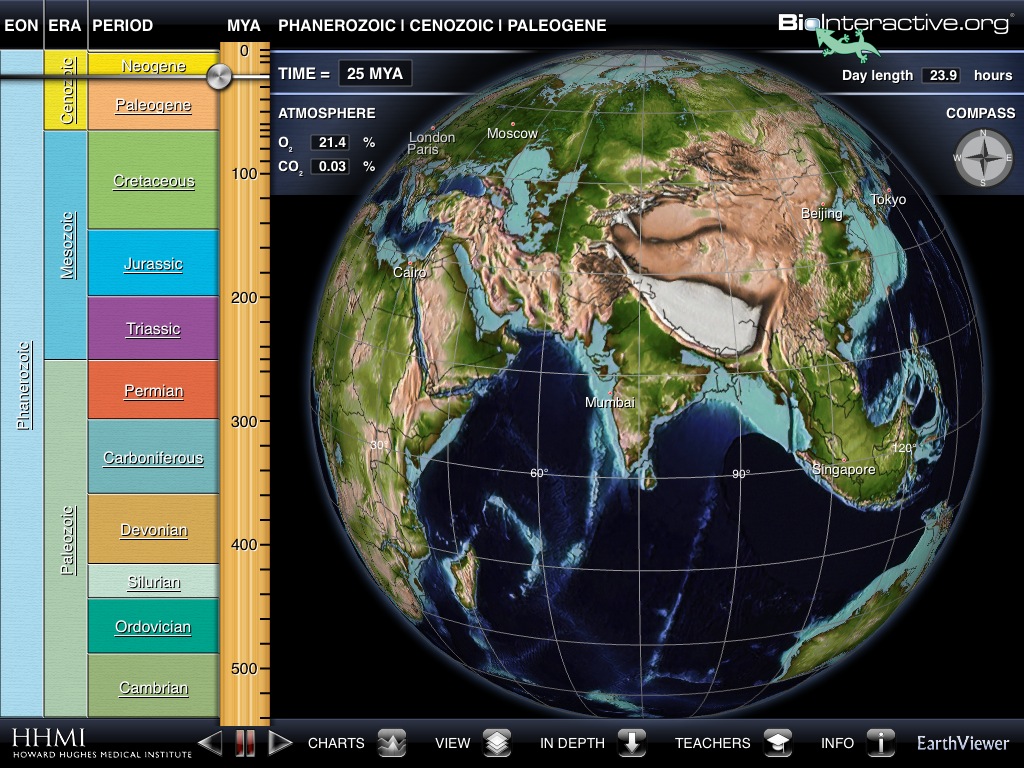 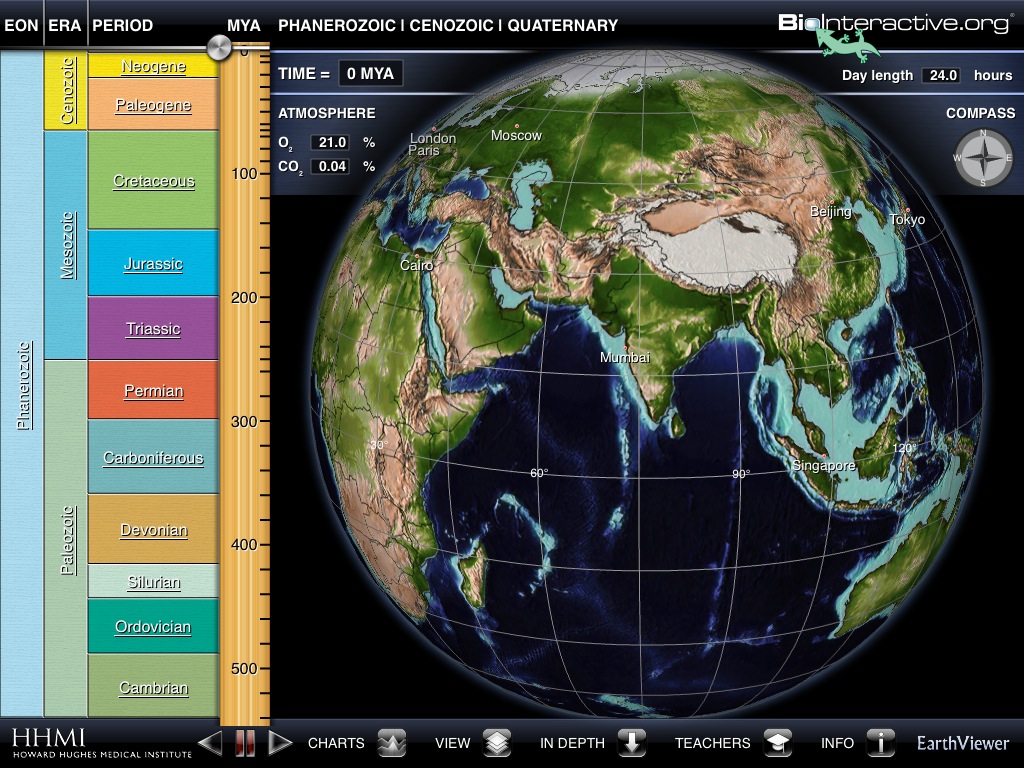 Explore the data
Exploring the Faint Young Sun Hypothesis
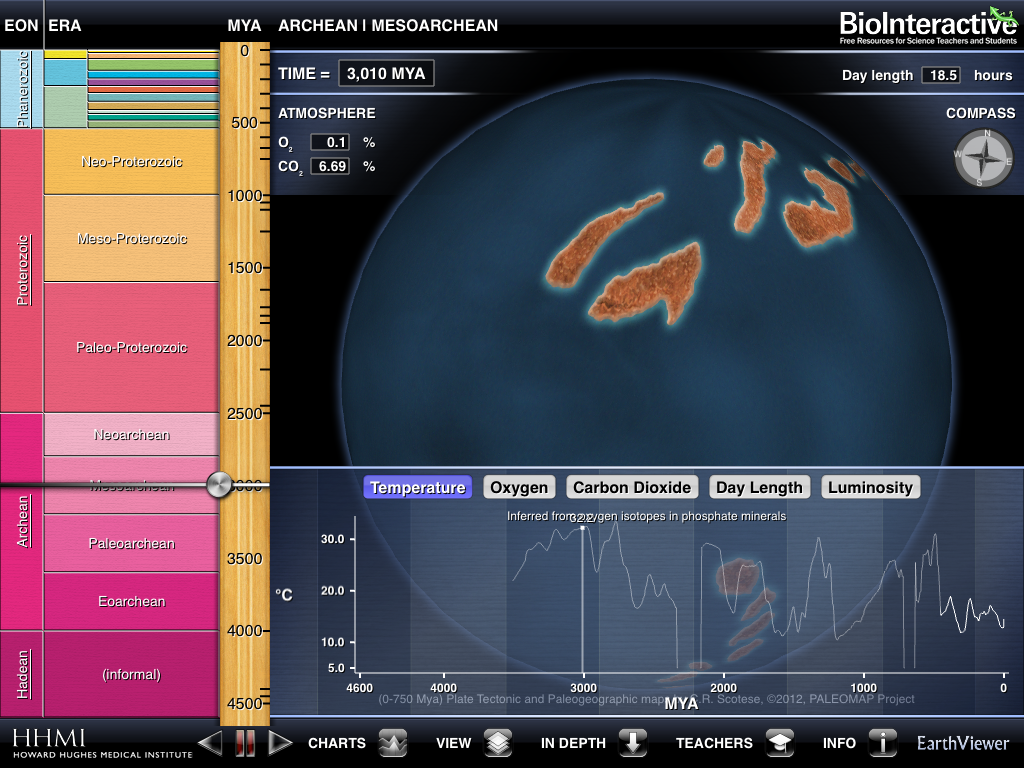 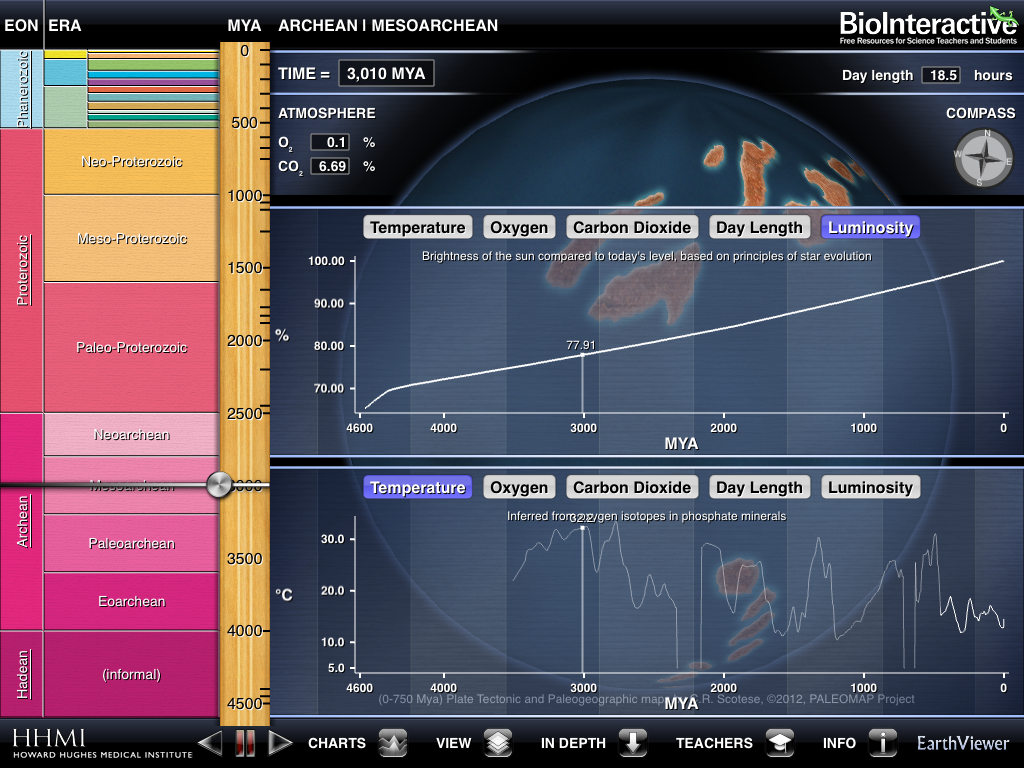 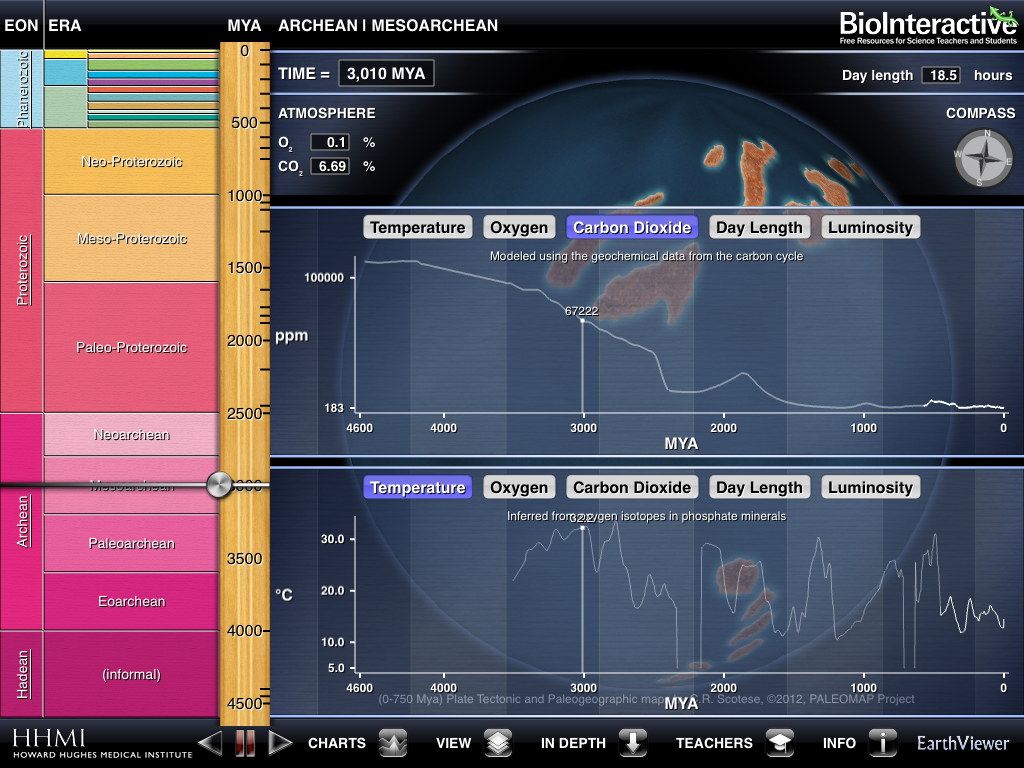 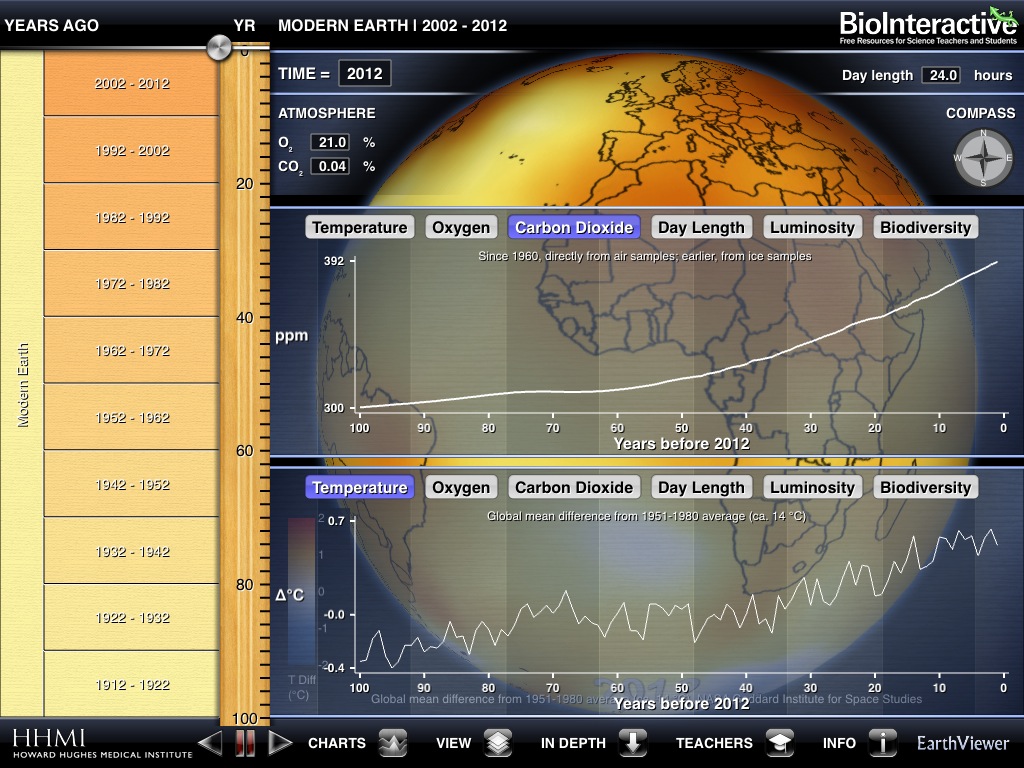 Mass Extinctions
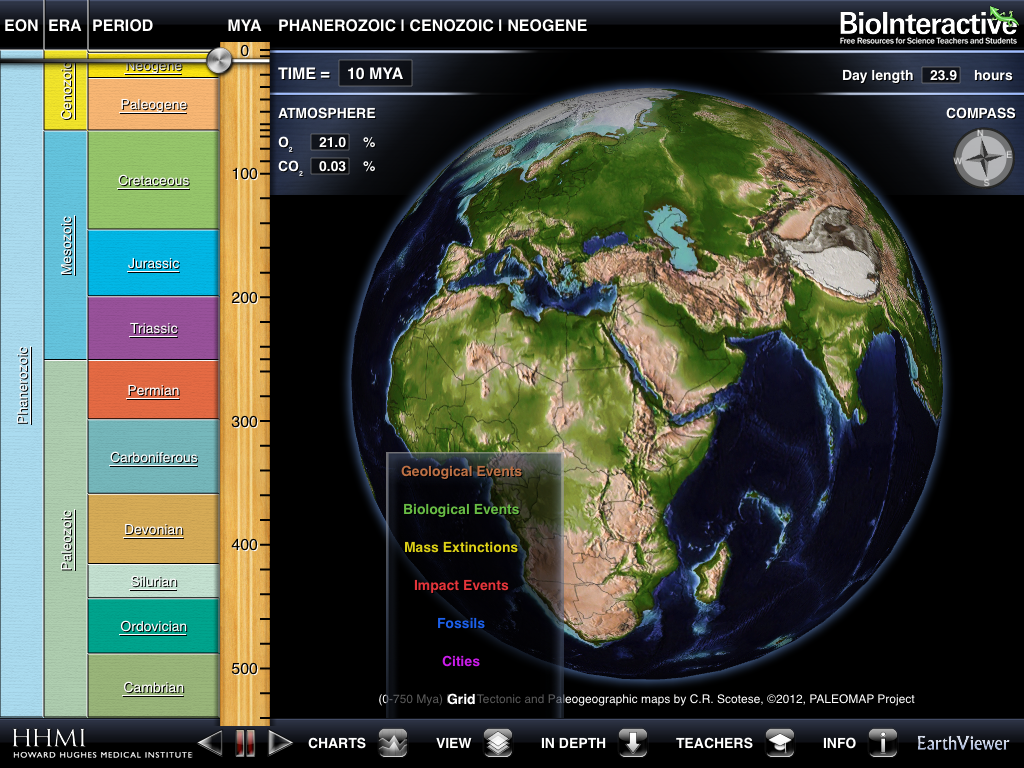 Additional Data Layers
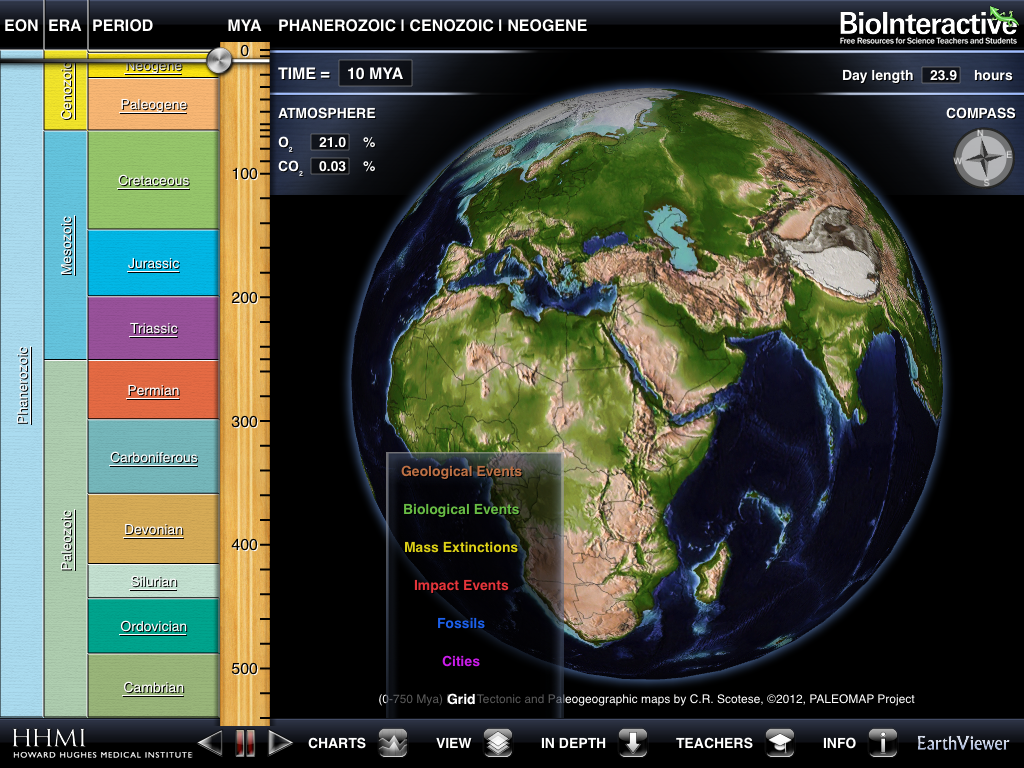 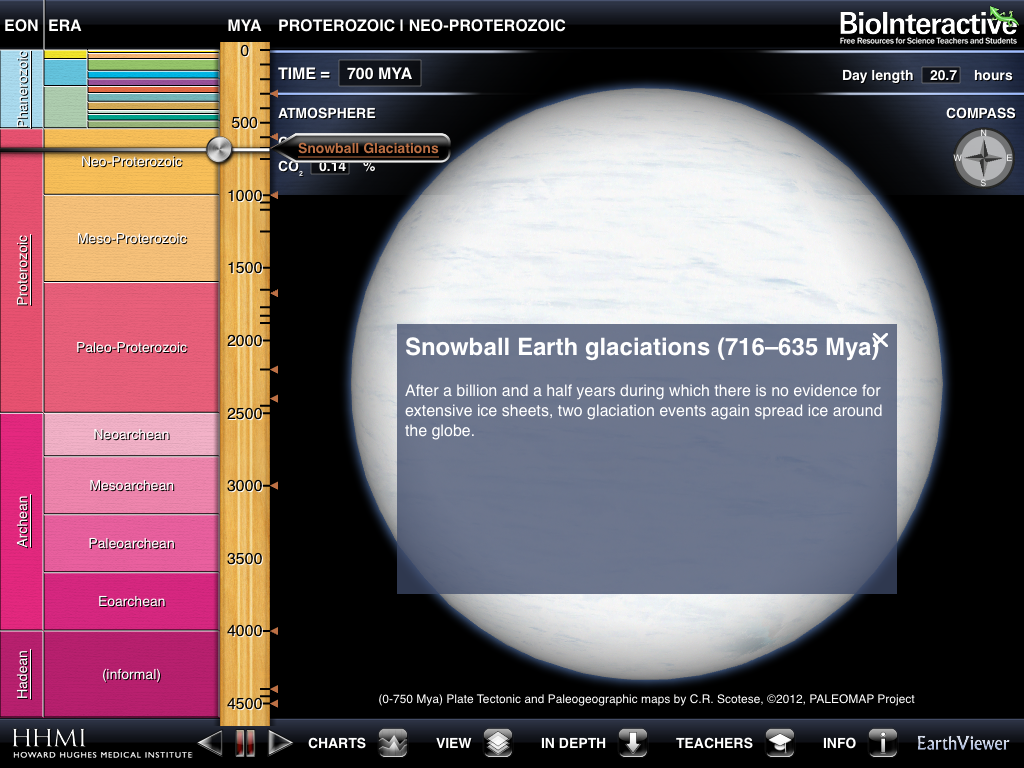 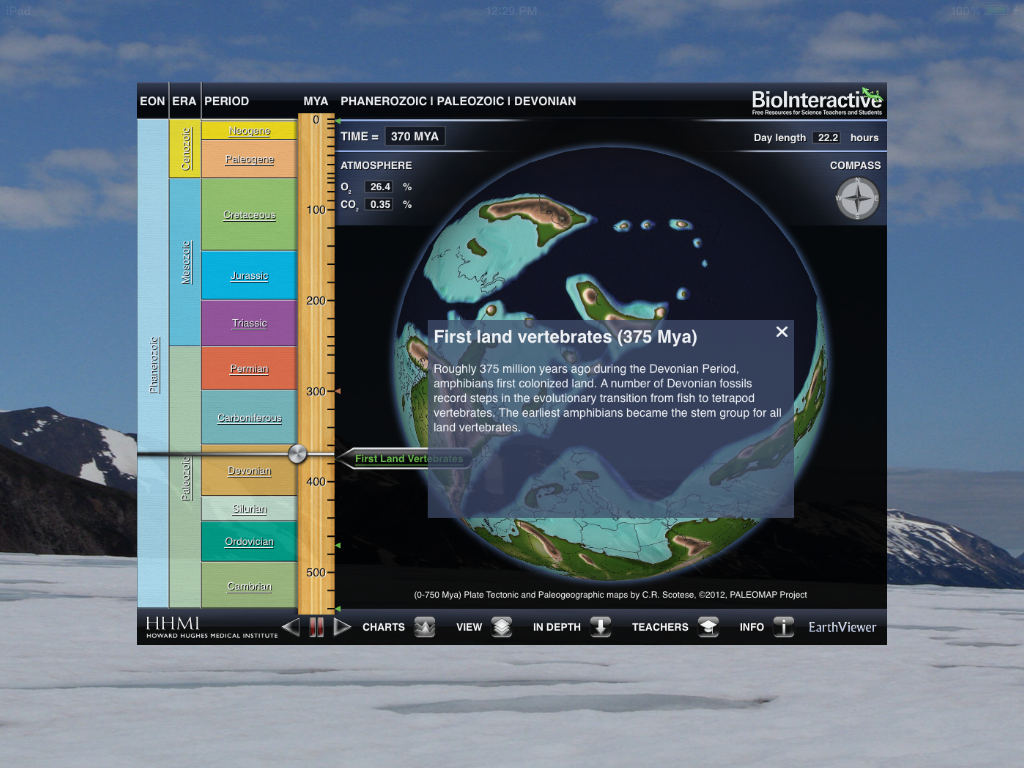 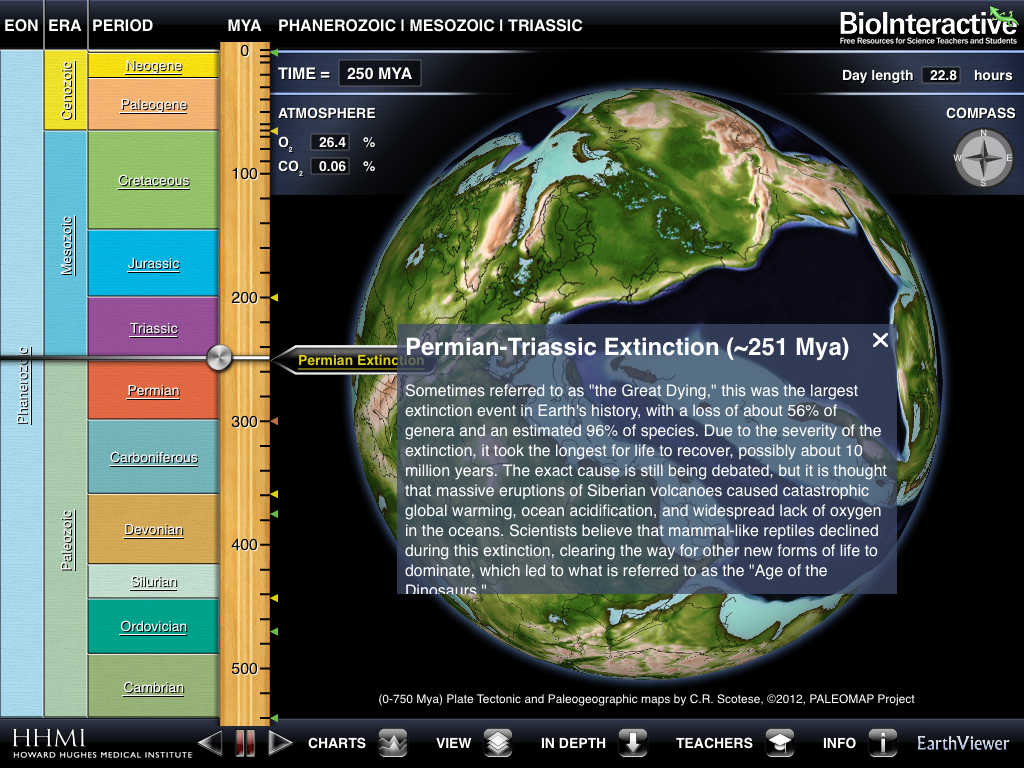 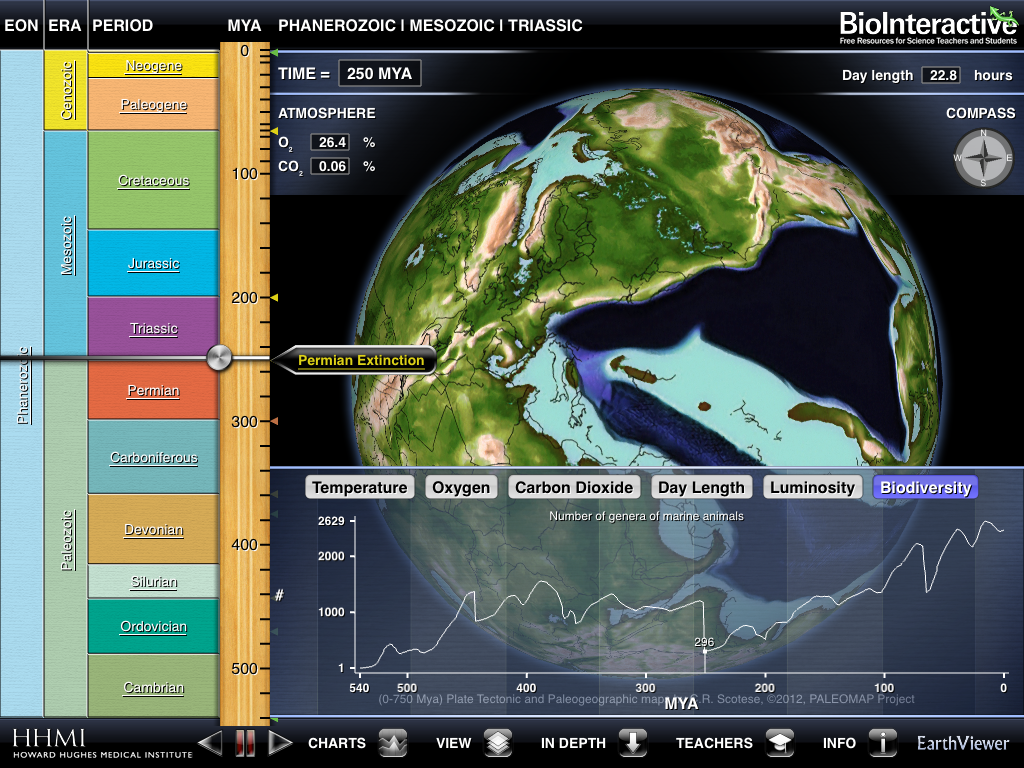 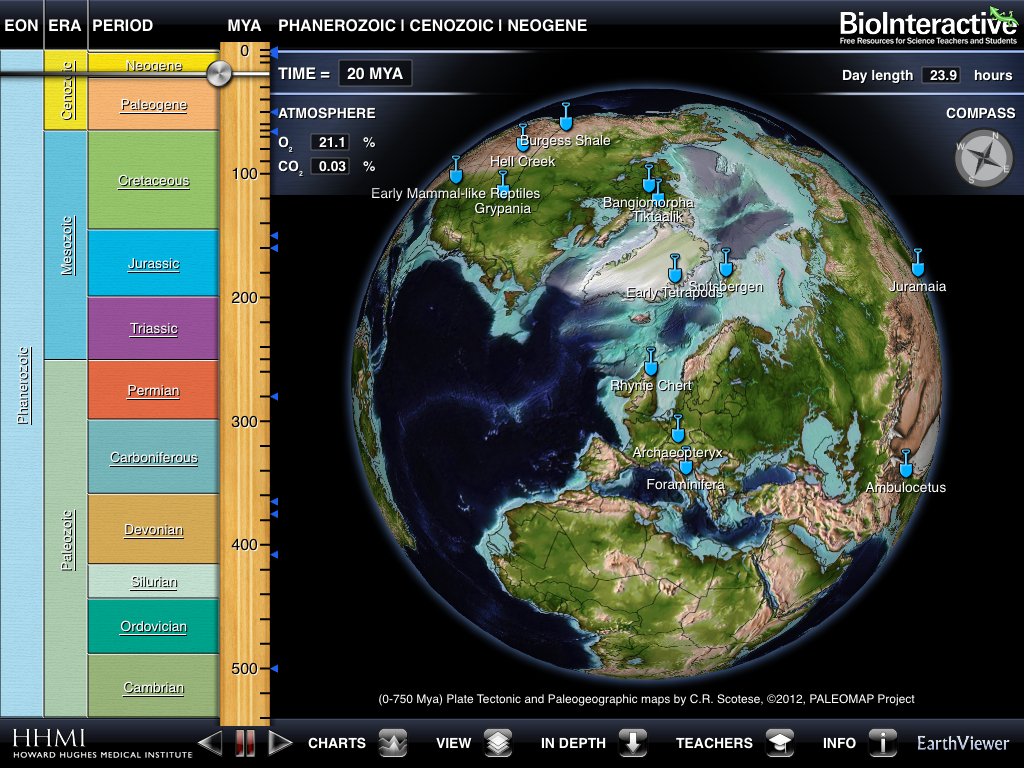 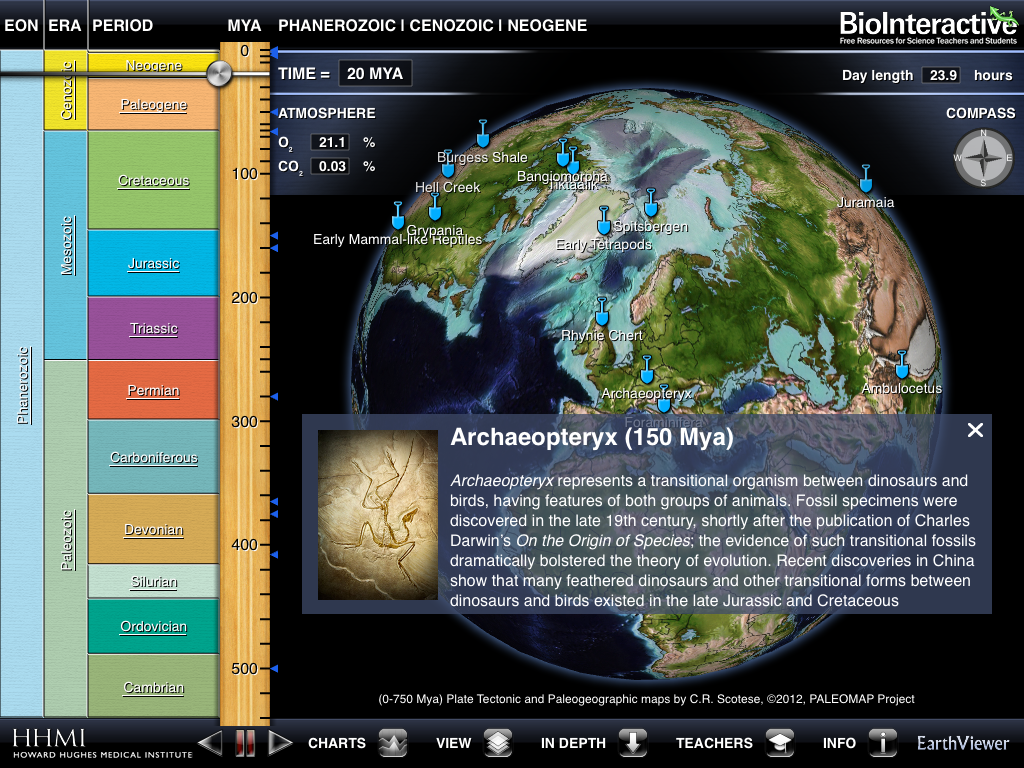 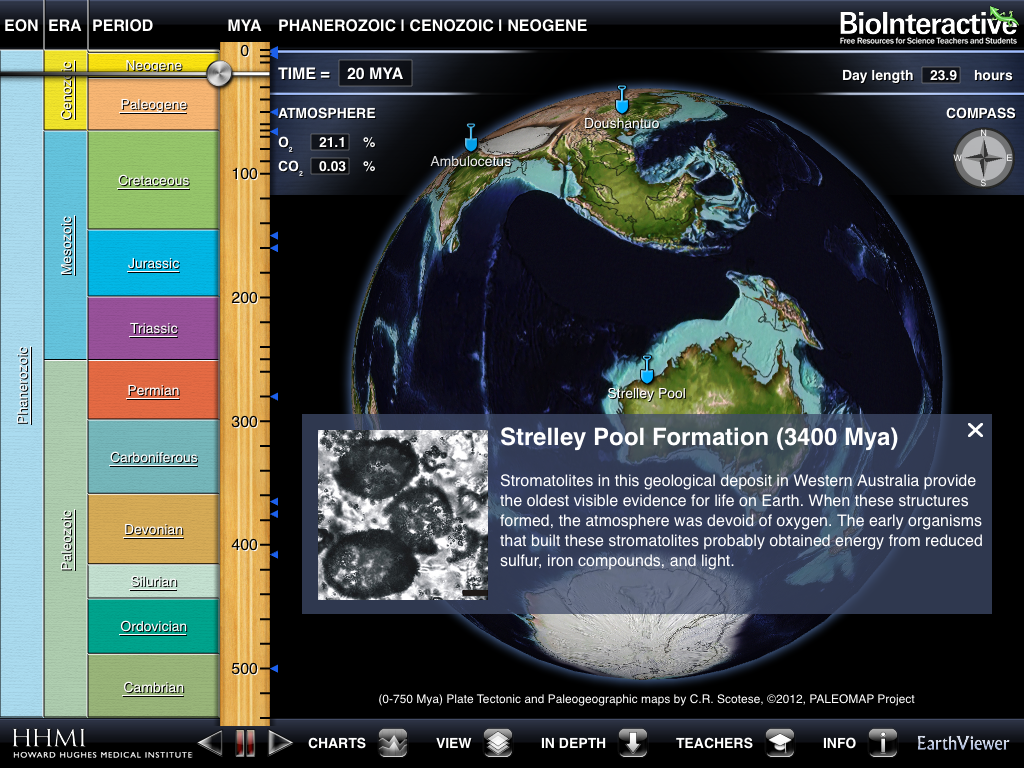 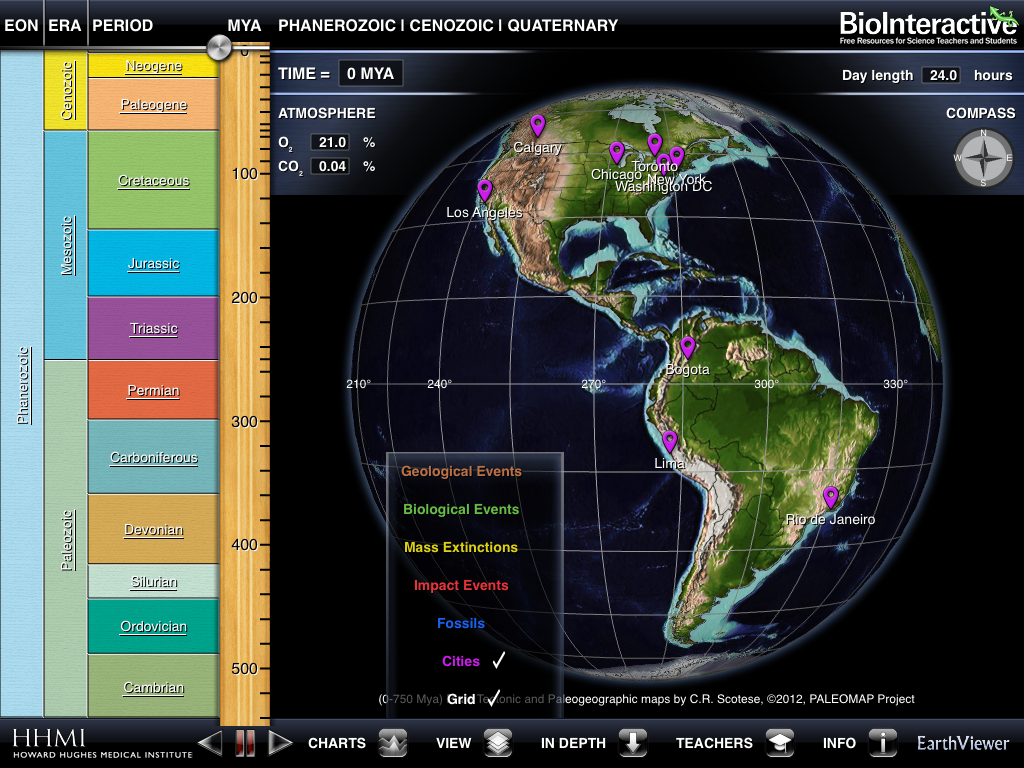 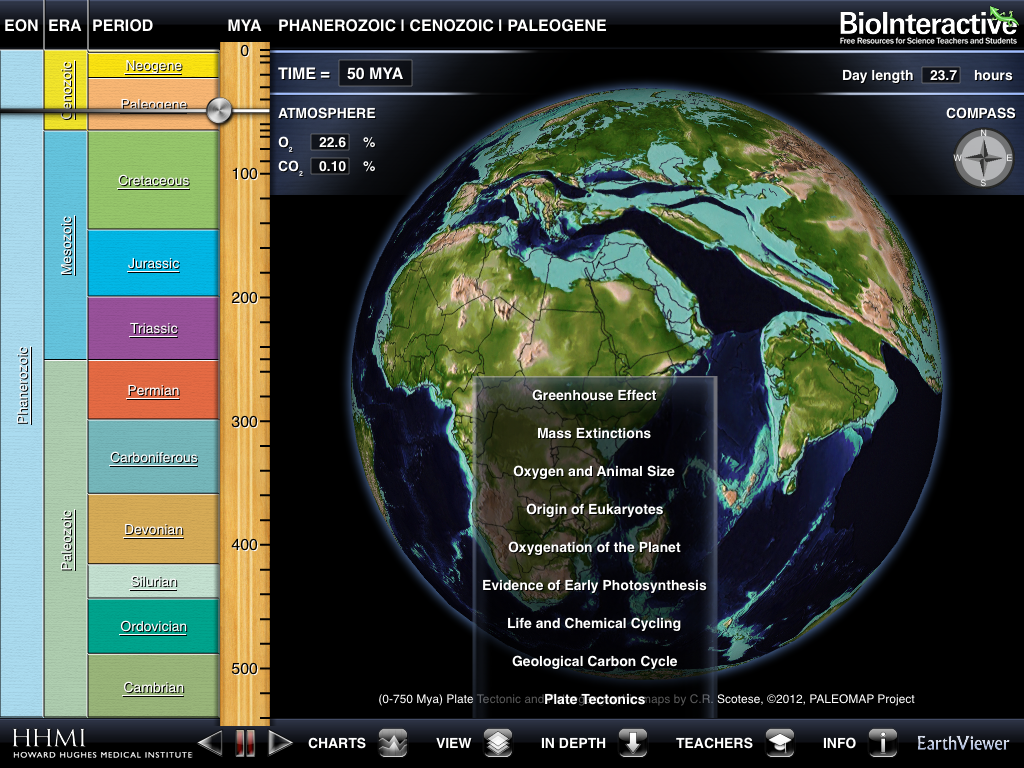 In Depth Content
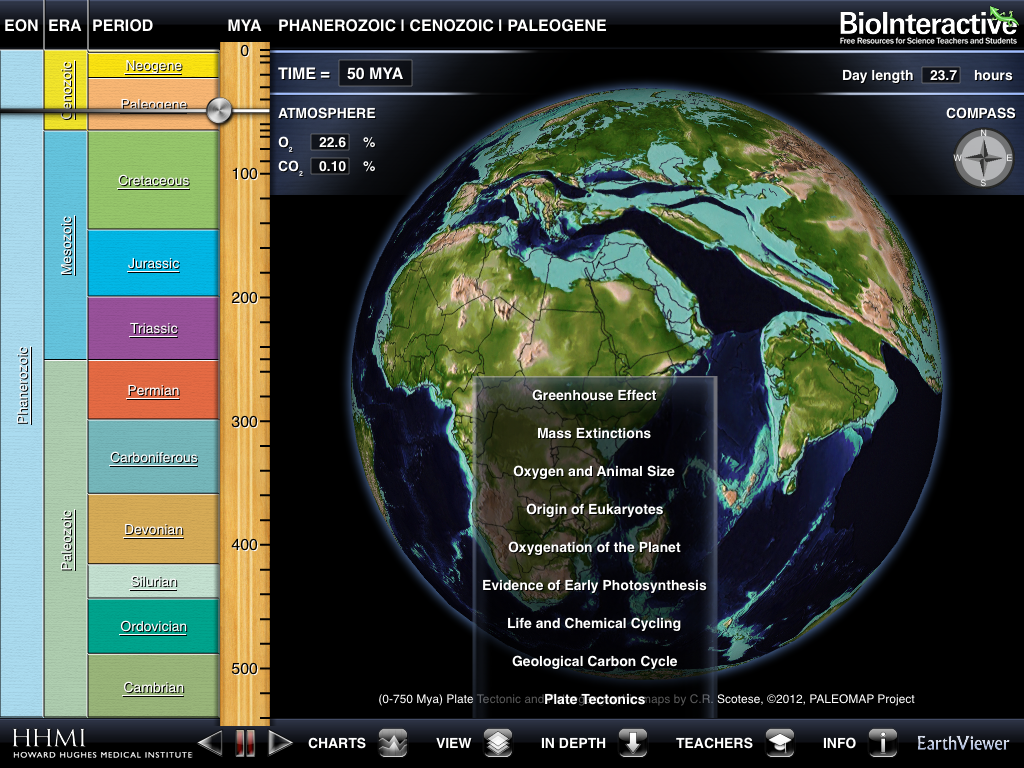 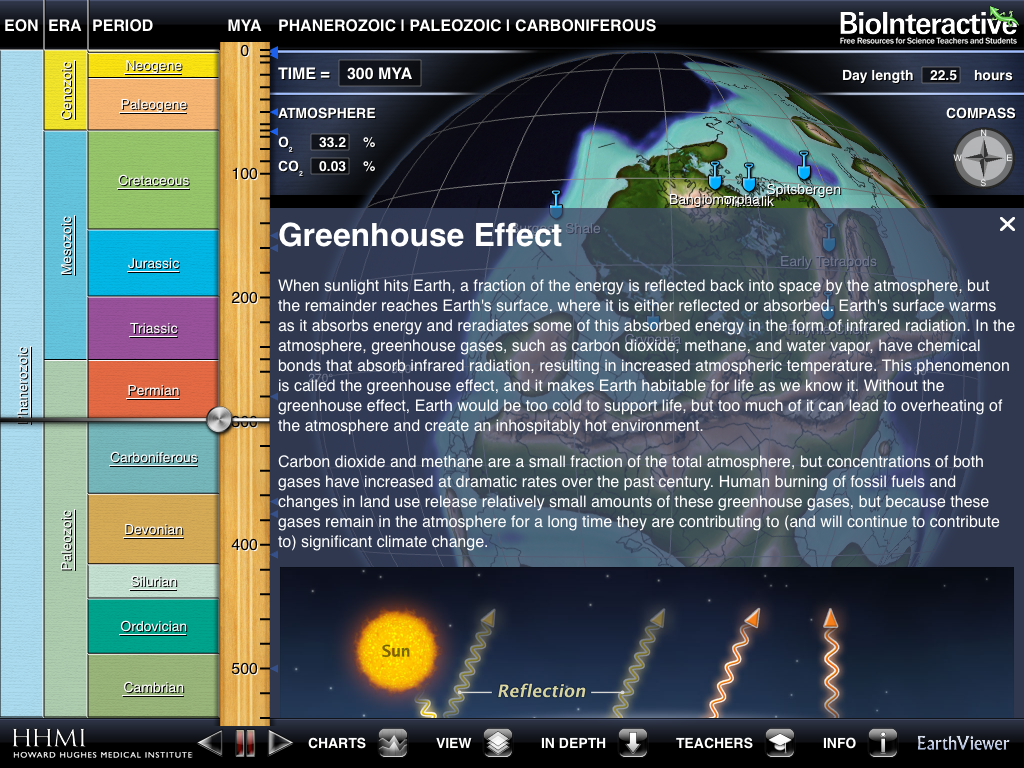 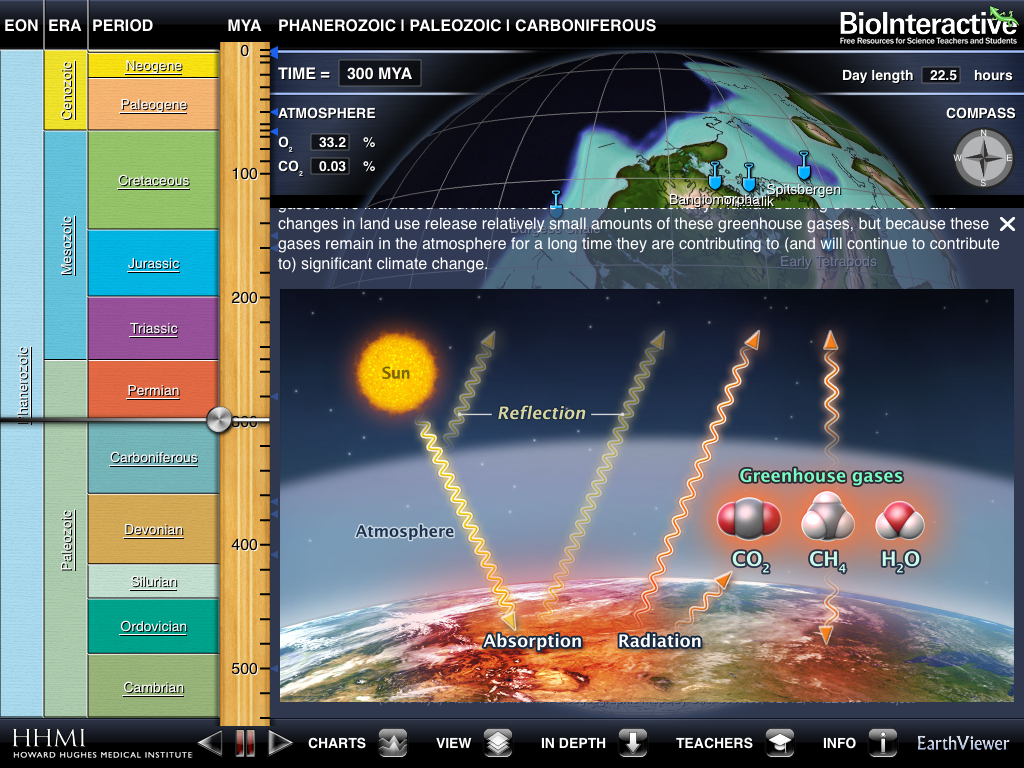 Give it a try!
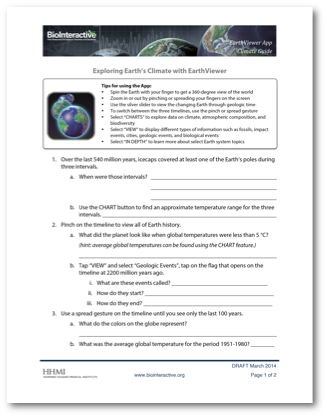 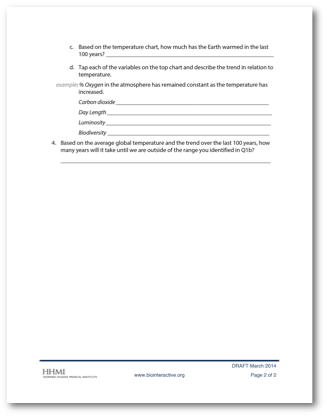 Worksheet link:
http://www.hhmi.org/biointeractive/earthviewer-climate-guide-activity
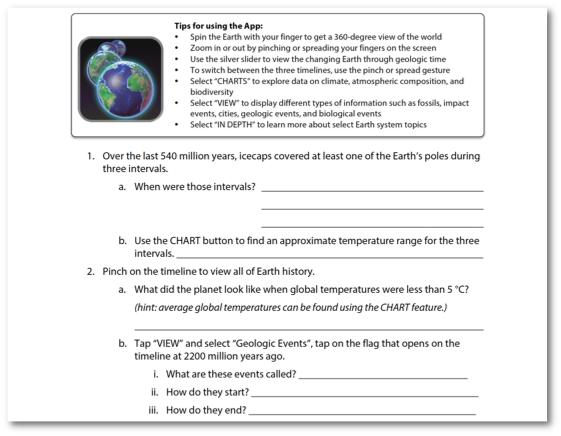 0 - 45 MA
270 - 345 MA
435 - 455 MA
11.9 - 15.2 °C
totally covered in ice/snow
Snowball Earth
runaway ice albedo feedback
greenhouse effect
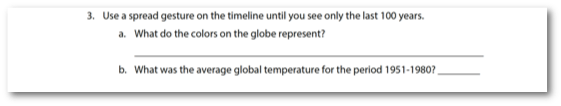 temperature anomalies
14 °C
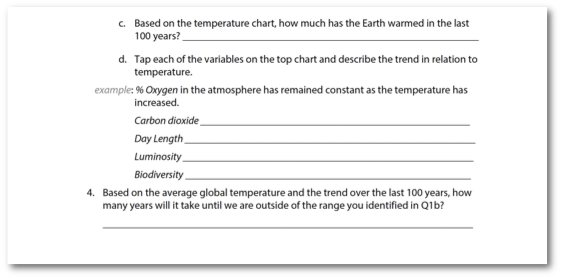 ~1 °C
has increased with temperature
has remained constant
has remained constant
has decreased as temperature increased
~70 years
EarthViewer in the Classroom
A Tool for Educators - Content
Earth Science
Major geological events
Voyage through time
Fossils
Impact Events
Climate change
Data analysis
Atmospheric chemistry
Life Science Connections
Habitable Earth 
Mass extinctions
Biodiversity
Climate change
Data Available: www.hhmi.org/biointeractive/earthviewer-data-files
A Tool for Educators - implementation
Single Tablet
Visualizations to accompany lecture (screenshots!)
Multiple Tablets
Guided inquiry (scavenger hunt)
Exploration to generate hypotheses
A reference for students
Possible Inquiry Topics
Track your city through the last 100 years
Compare mass extinctions
Identify possible causes of mass extinctions
Connections between atmospheric chemistry and biodiversity
Describe a geologic time period
Tell the story of your favorite mountain range
What was Earth like when your favorite fossil lived
???
Sample Class – a few tablets
Break into groups with 1 tablet per group		
Assign each group a different mass extinction
Ask students
Was Earth’s climate like?
What important biological events?
Make list of hypotheses
Show luminosity
Show CO2
Sample Class – single tablet
Show ancient Earth
Show temperature record
Ask students
Was Earth warmer or cooler 3000 years ago?
Why?
Make list of hypotheses
Show luminosity
Show CO2
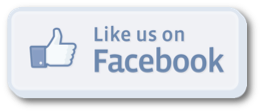 www.facebook.com/biointeractive
Subscribe to the Newsletter:

http://bit.ly/BINews
Questions:
Mark Nielsen - nielsenm@hhmi.org
Heather Olins - holins@oeb.harvard.edu
94